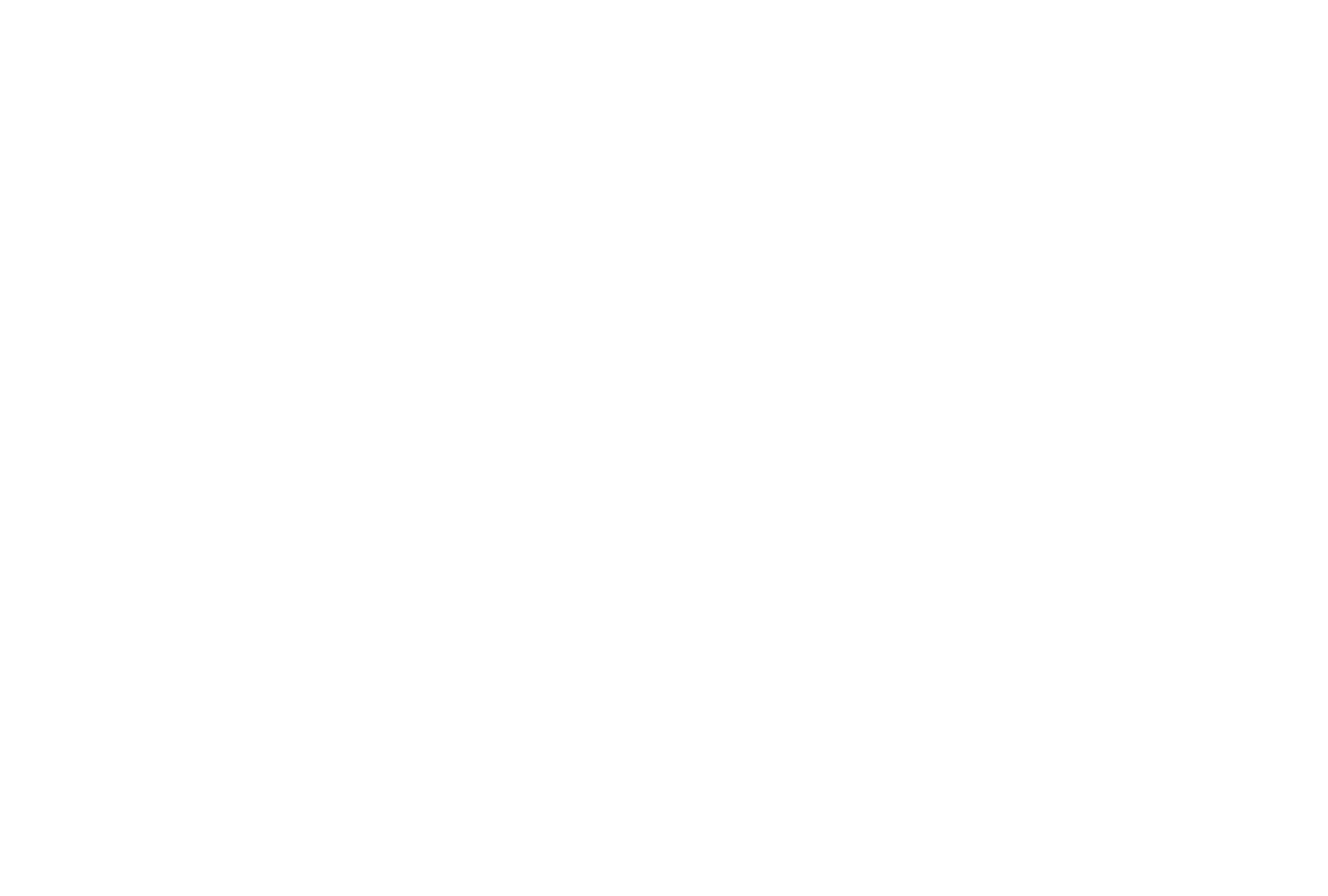 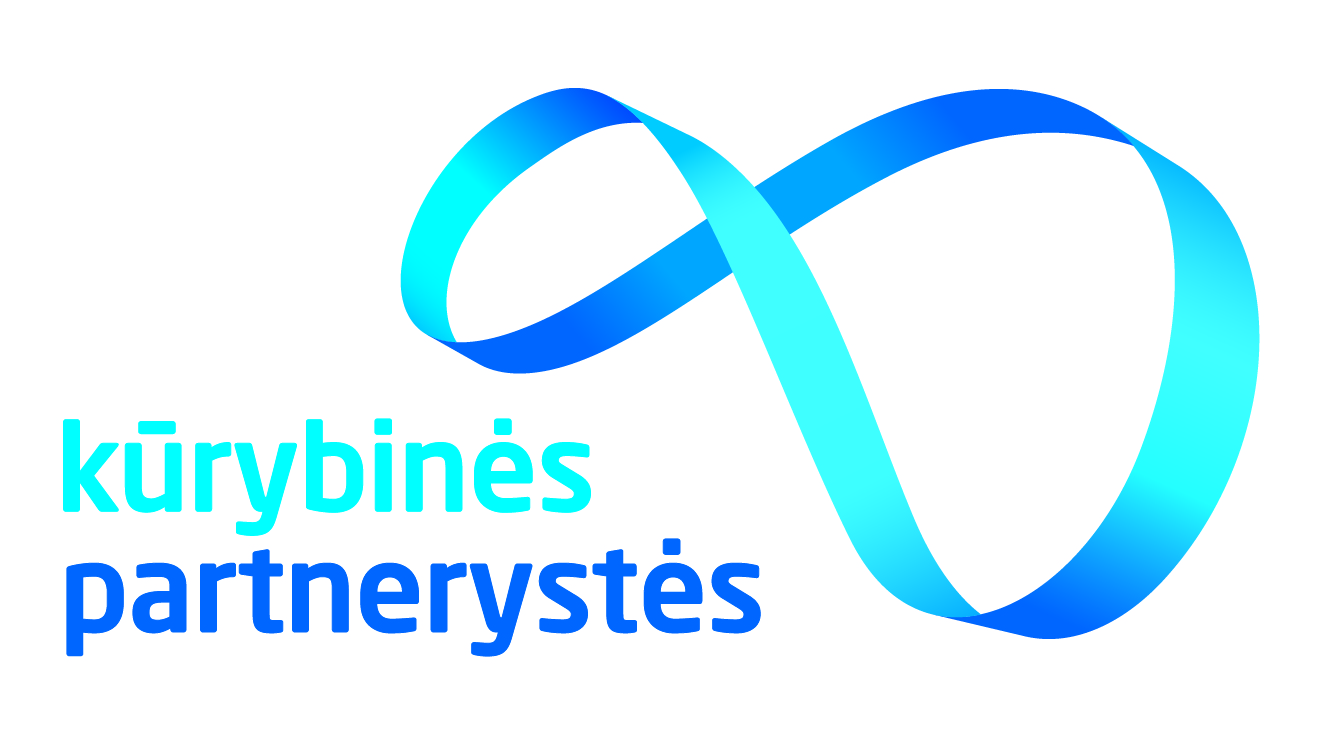 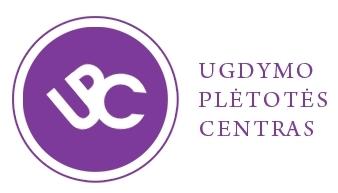 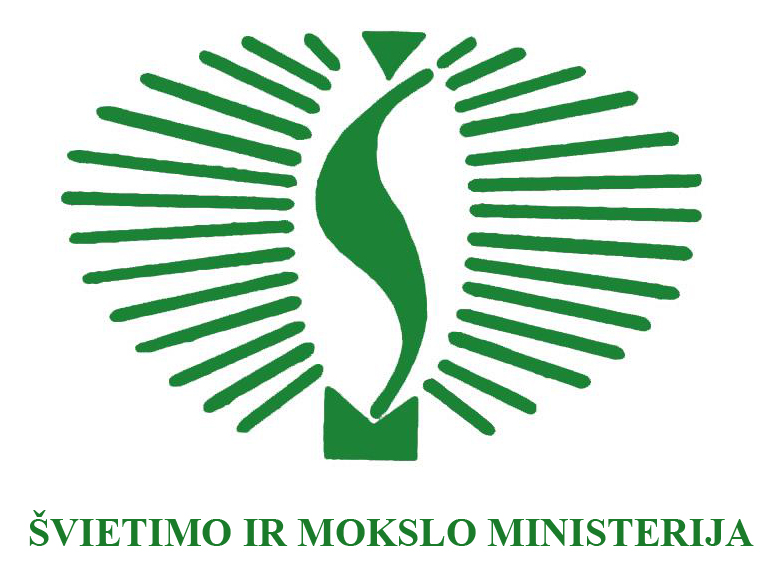 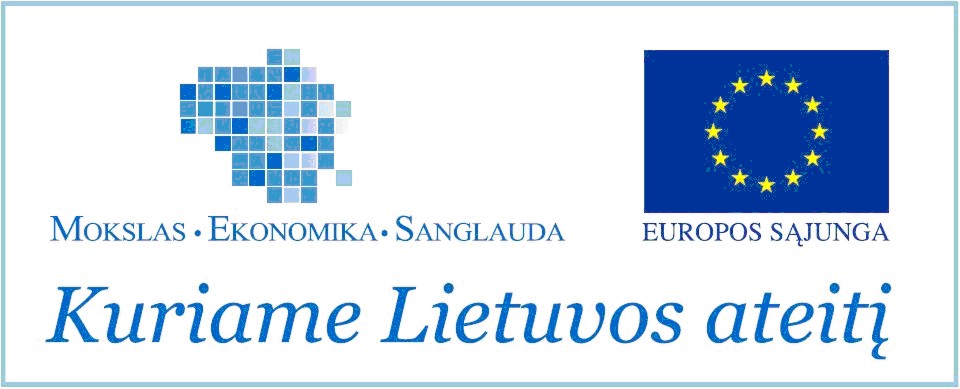 “Kūrybinės partnerystės”Lazdijų regionas
1
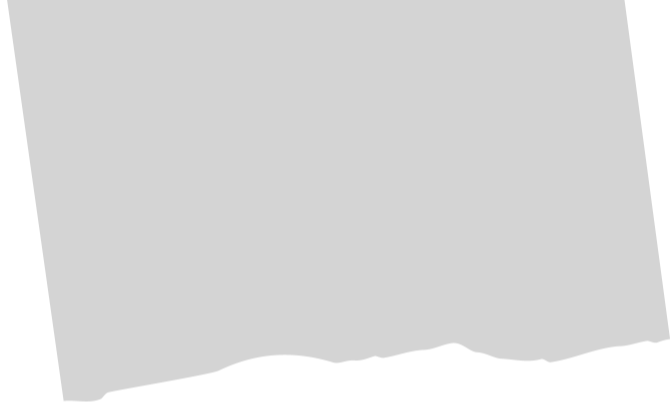 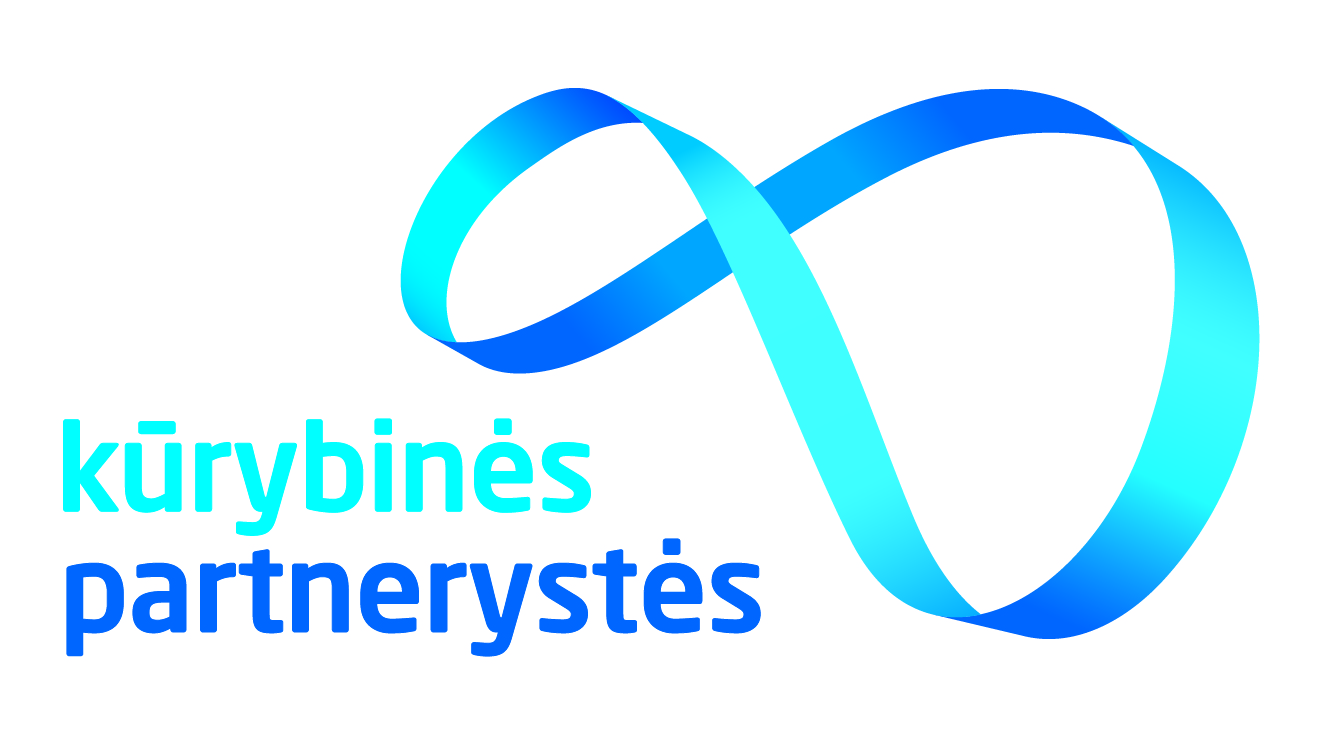 „Kūrybinių partnerysčių“ esmė
KP  esmė – mokyklų bendradarbiavimas su kūrėjais, kurie ateina į mokyklas kartu ieškoti būdų, kaip  atnaujinti ir praturtinti įprastą mokymosi procesą, kaip ugdyti mokinių ir mokytojų kūrybiškumą. 

KP principas –mokyklos su kūrėjais  planuoja kūrybines veiklas, kurios padeda įtraukti ir motyvuoti mokinius, daro juos atsakingais už savo mokymąsi, skiepija toleranciją ir pasitikėjimą.
2
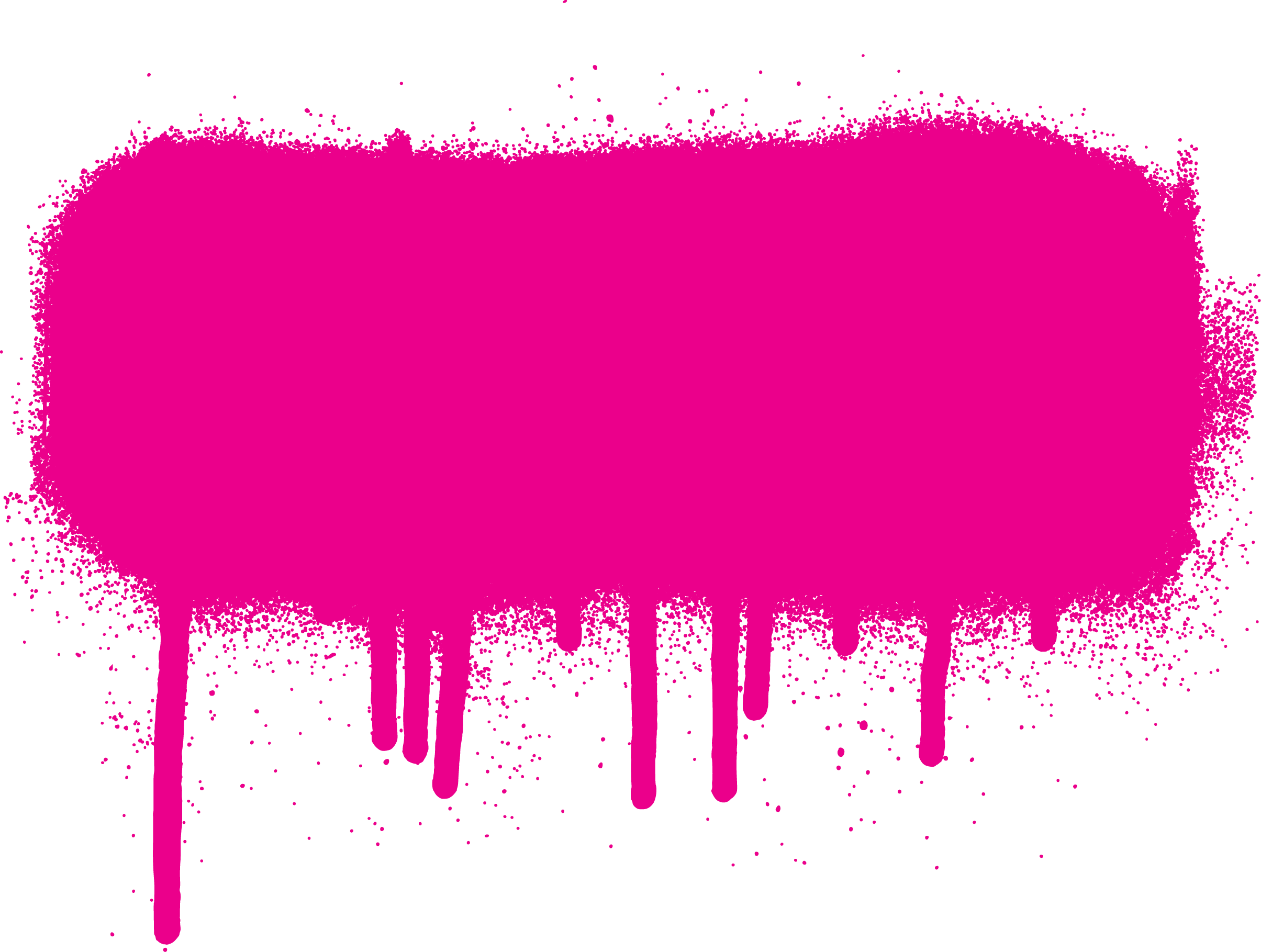 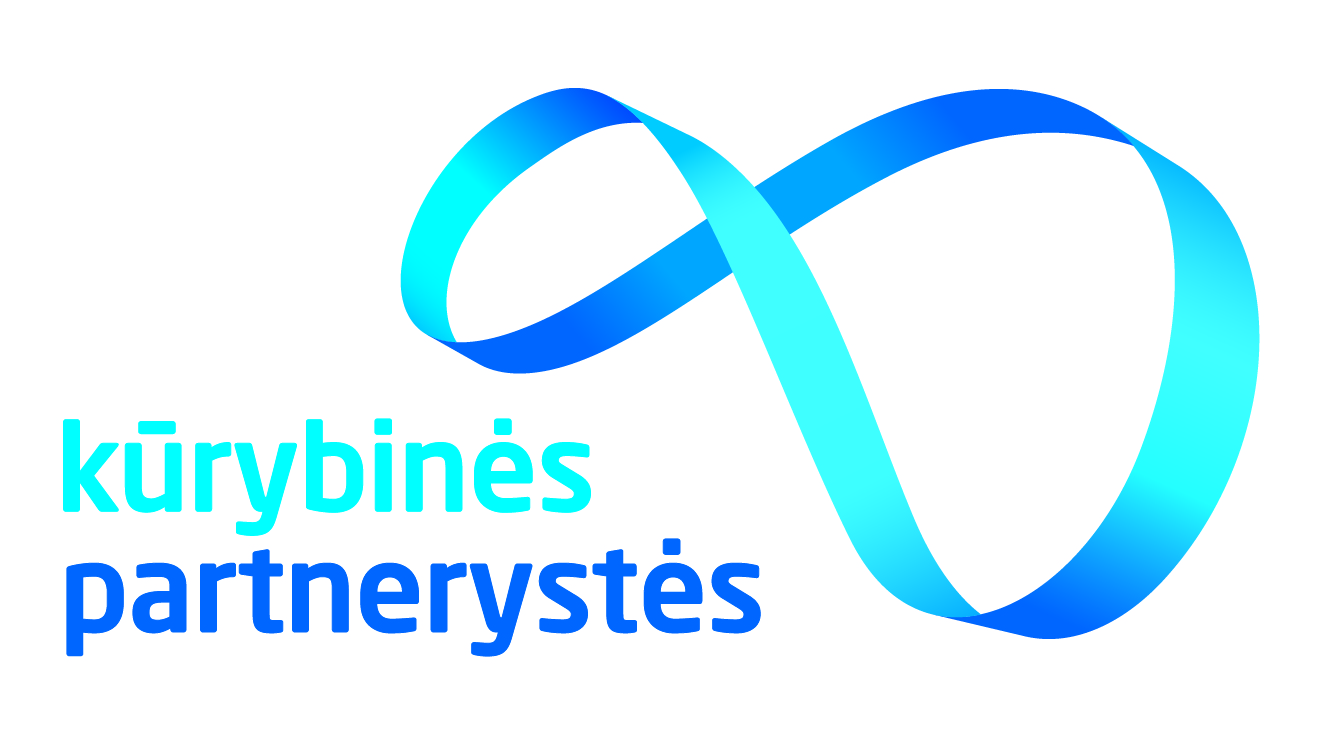 Programos „Kūrybinės partnerystės“ eiga
Per trejus mokslo metus – nuo 2011 iki 2015 metų sausio, Ugdymo plėtotės centro vykdomame projekte dalyvaus apie 100 mokyklų, iš viso bus įgyvendinta daugiau nei 200 unikalių kūrybiško mokymo  projektų. Numatoma, kad kūrybiniuose mokymosi  projektuose dalyvaus apie 4000 mokinių.

Pirmaisiais „Kūrybinių partnerysčių“ programos įgyvendinimo metais (2011 – 2012 mokslo metais) buvo atrinktos 43 mokyklos. Tapusios „Tyrinėjančiomis mokyklomis“, jos įgyvendino nedidelės apimties kūrybiško mokymosi projektus, kuriais siekė pokyčių vienoje mokyklos klasėje ar mokyklos numatytoje tikslinėje moksleivių grupėje.
3
AGENTAI    IR   PRAKTIKAI
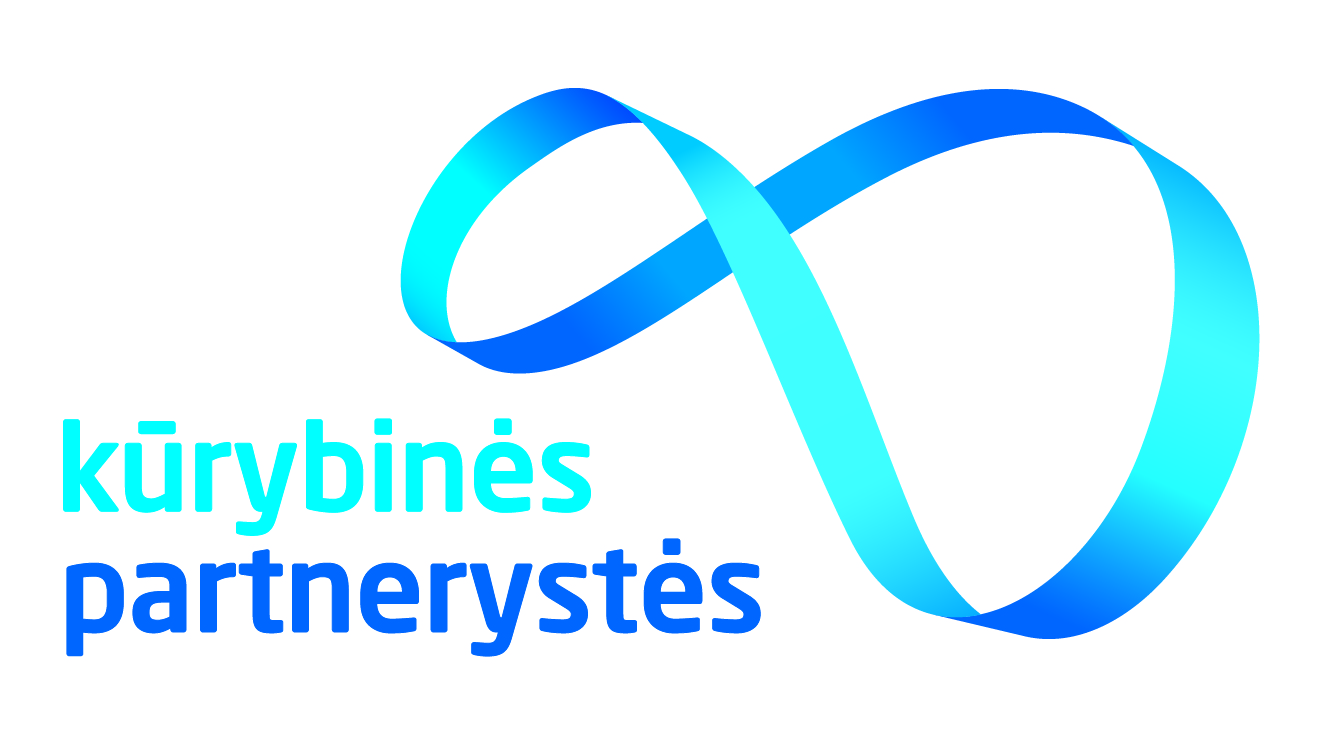 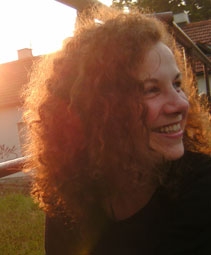 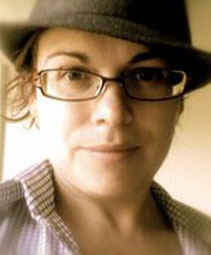 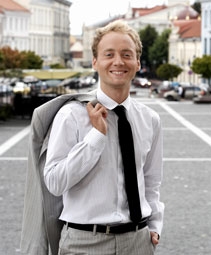 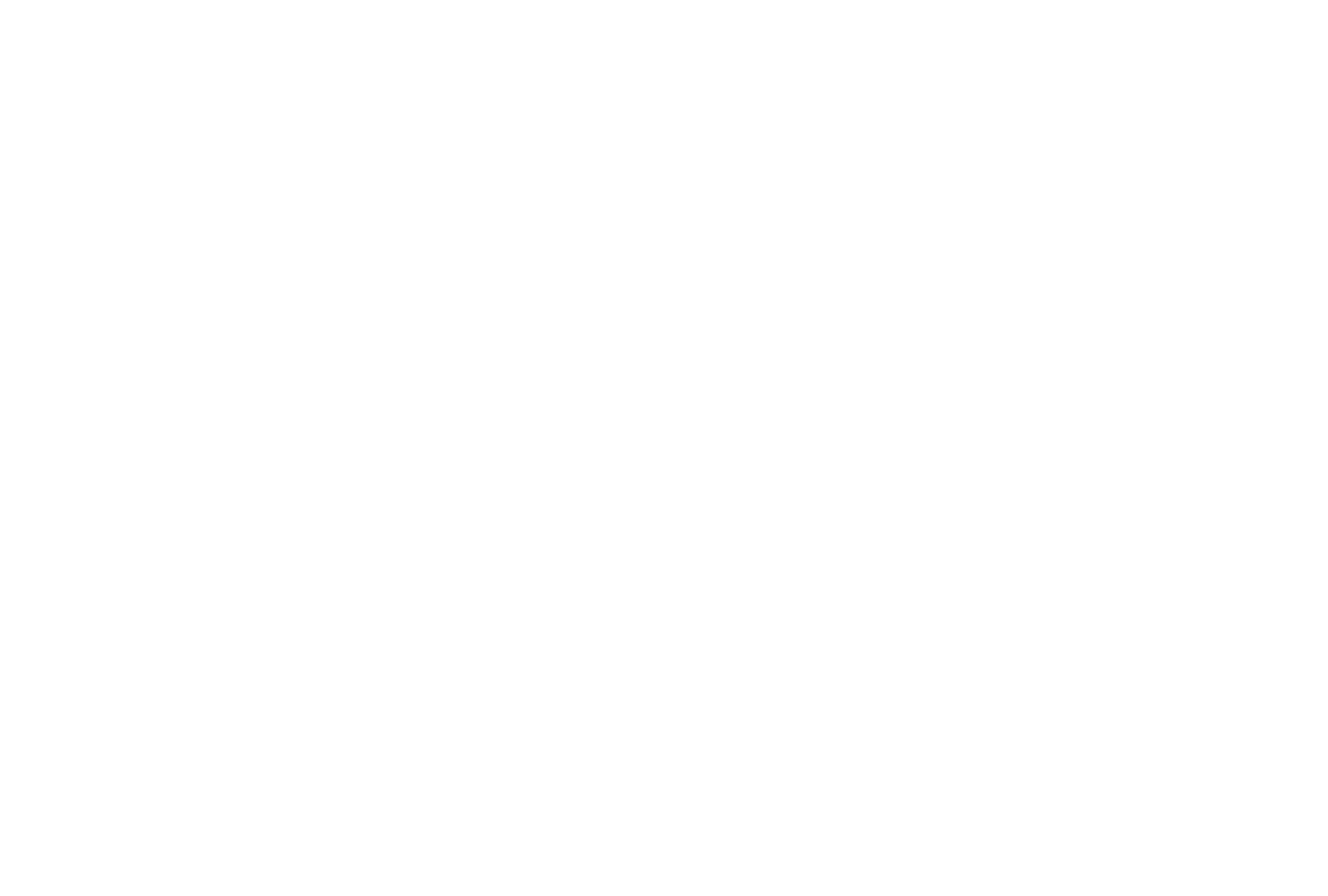 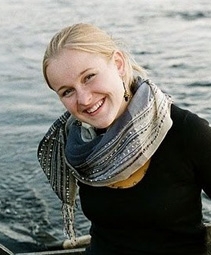 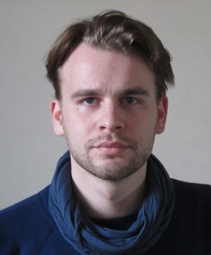 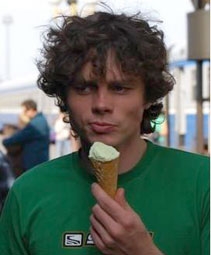 Lazdijų regiono mokyklos, įsitraukusios į Projektą
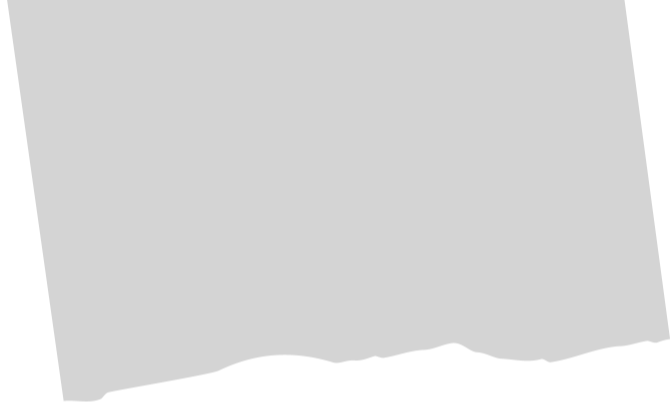 „Kartą gyveno Emilija..." - Lazdijų rajono Kapčiamiesčio Emilijos Pliaterytės mokykloje
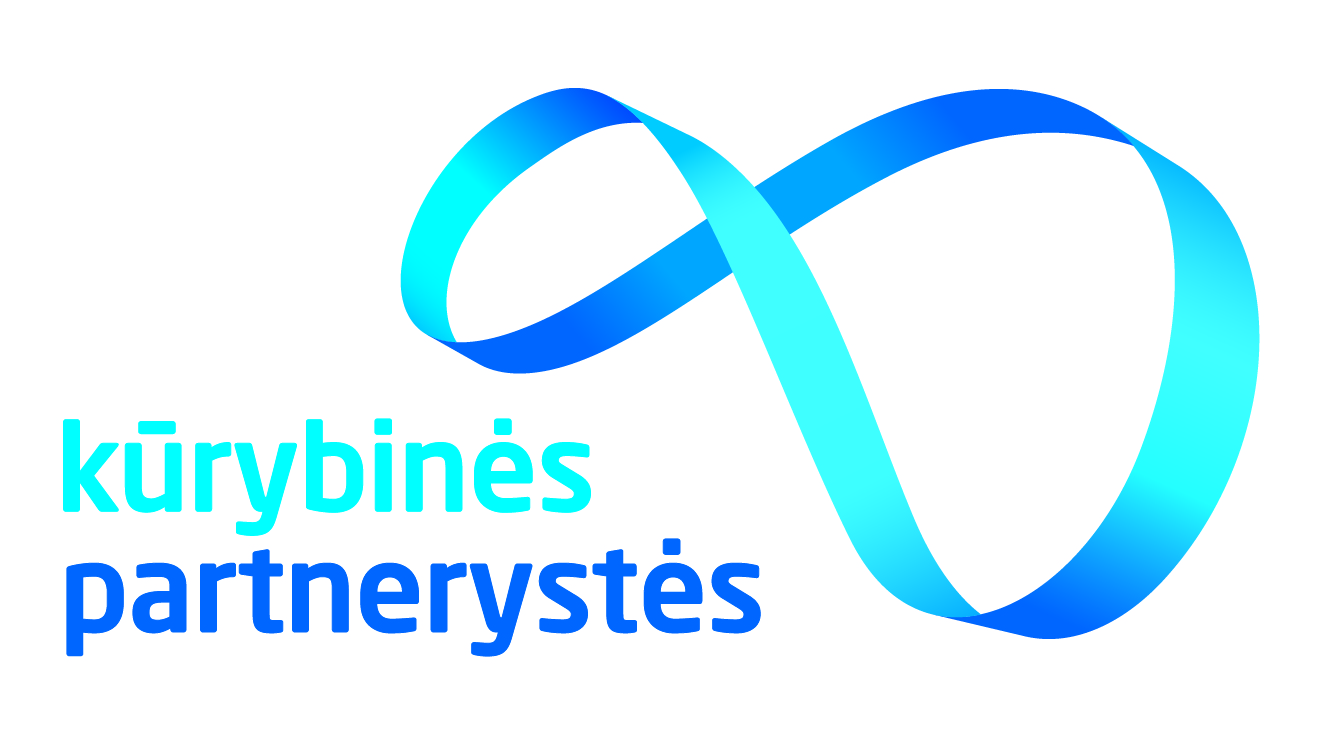 6
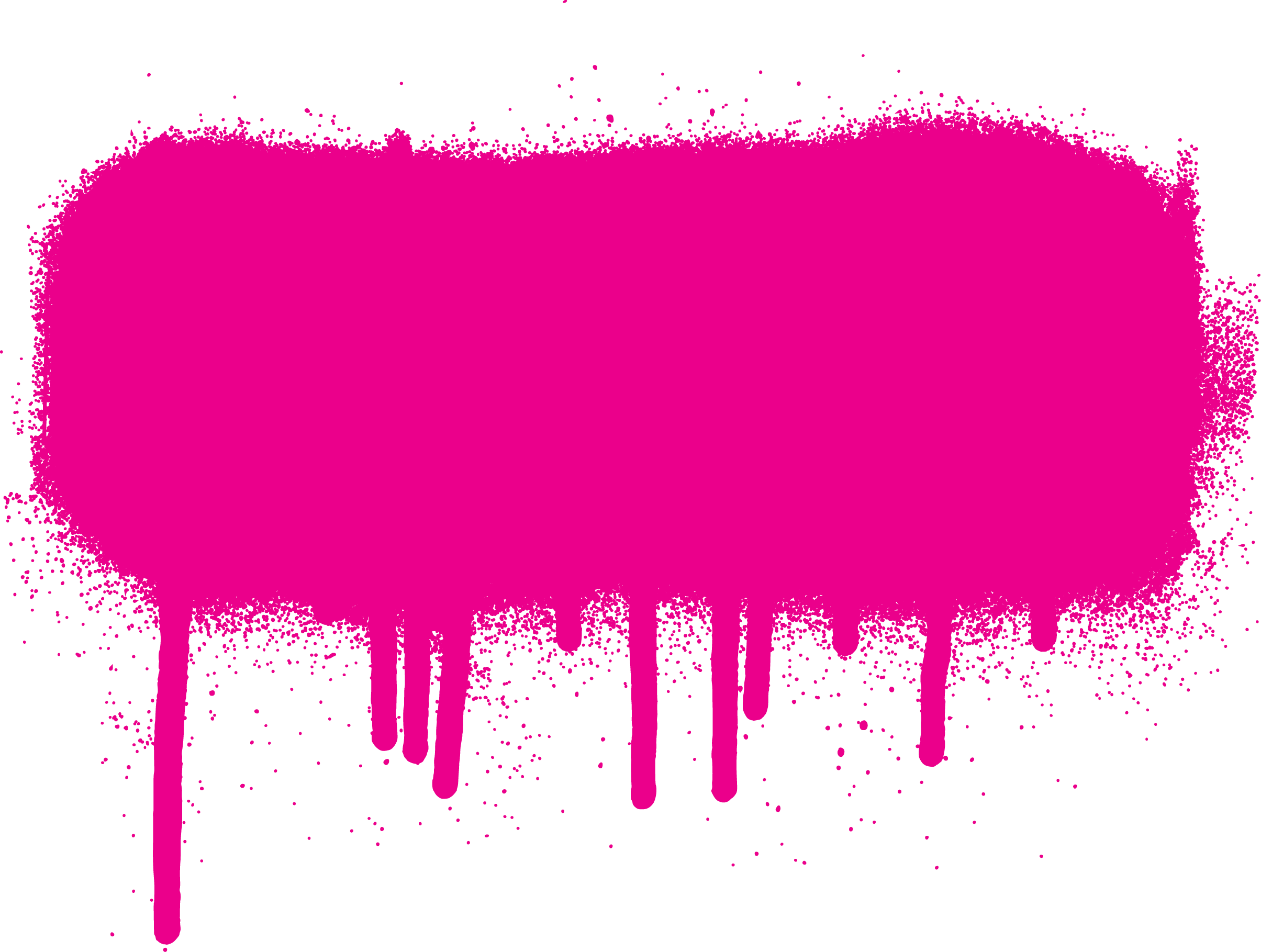 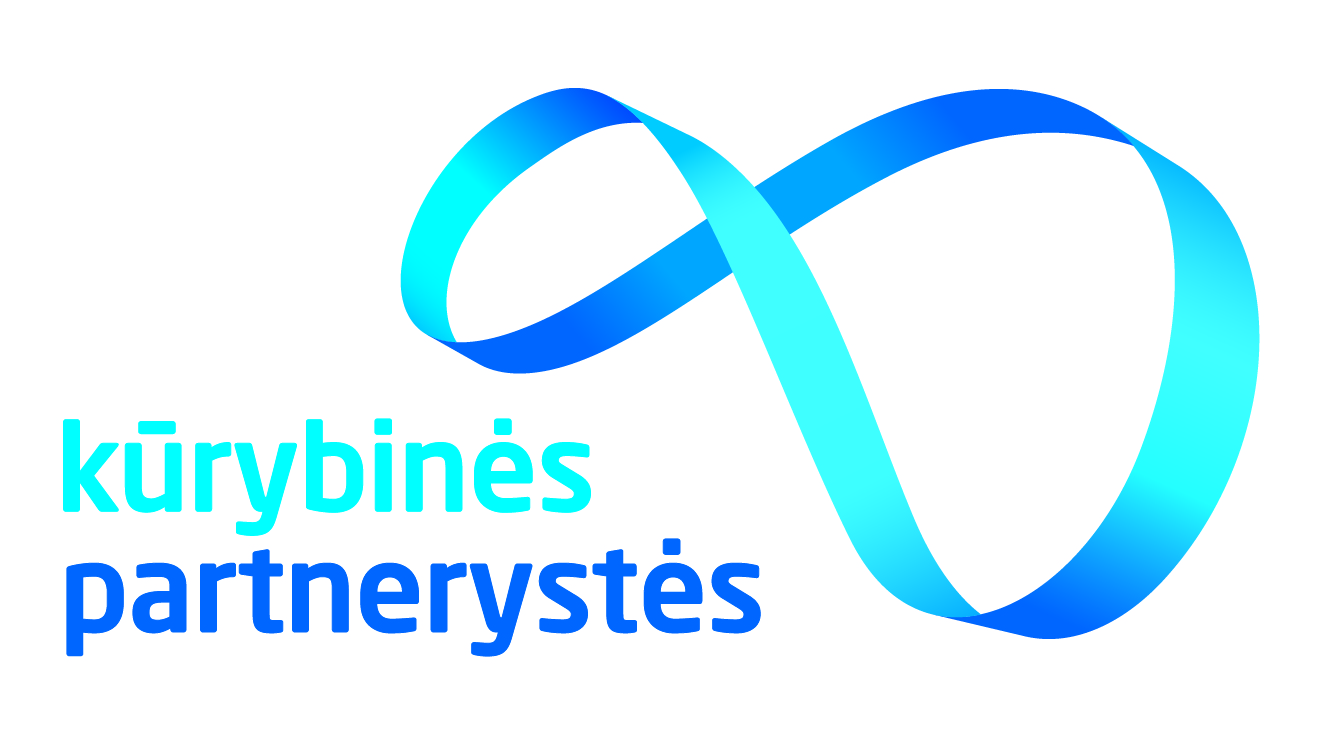 Susitikimo su mokytojais metu kūrybos agentė dalinasi projekto idėjomis, bando „užkrėsti“ kūrybiškumu, taip reikalingu būnant mokytoju.
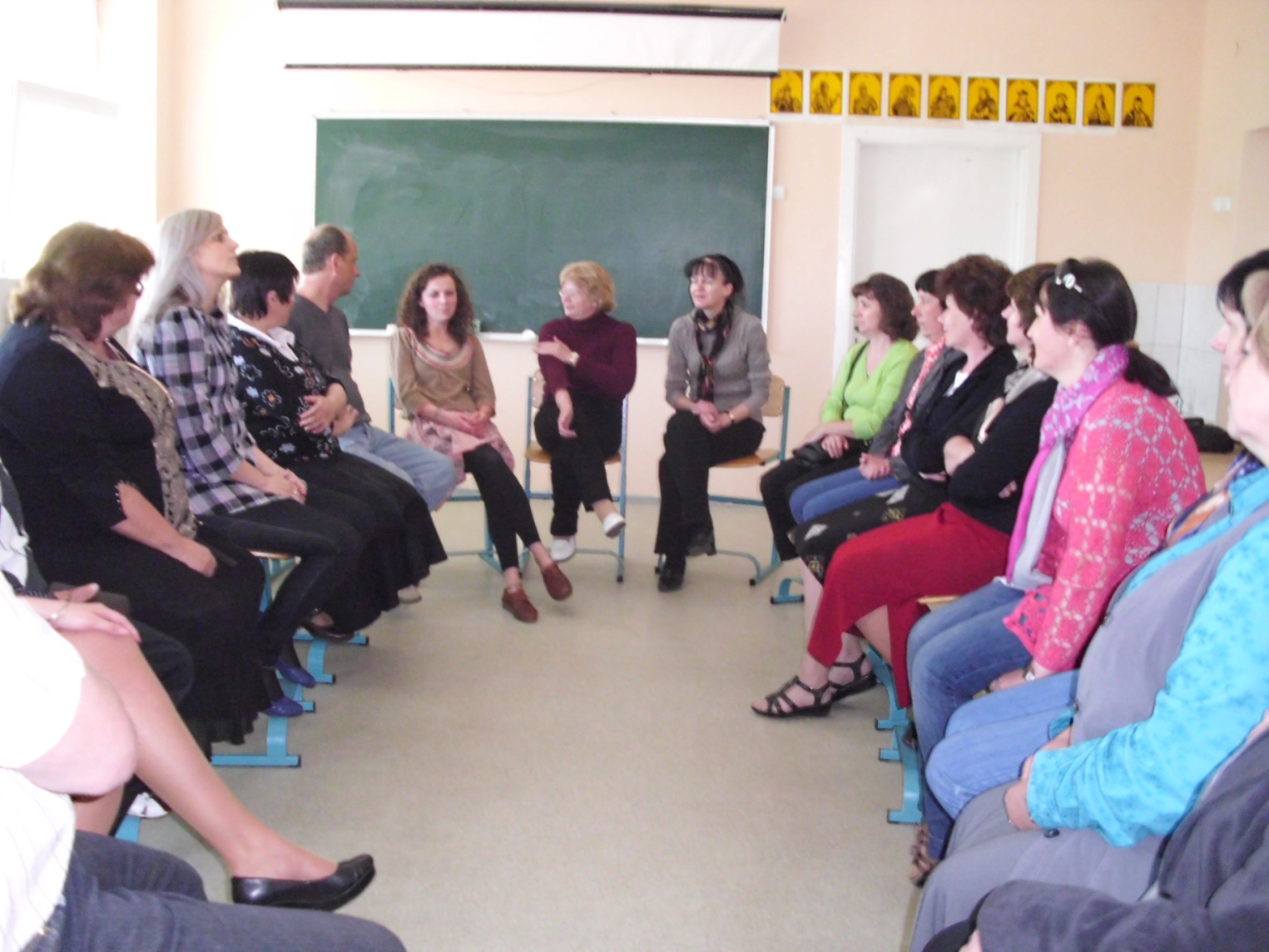 7
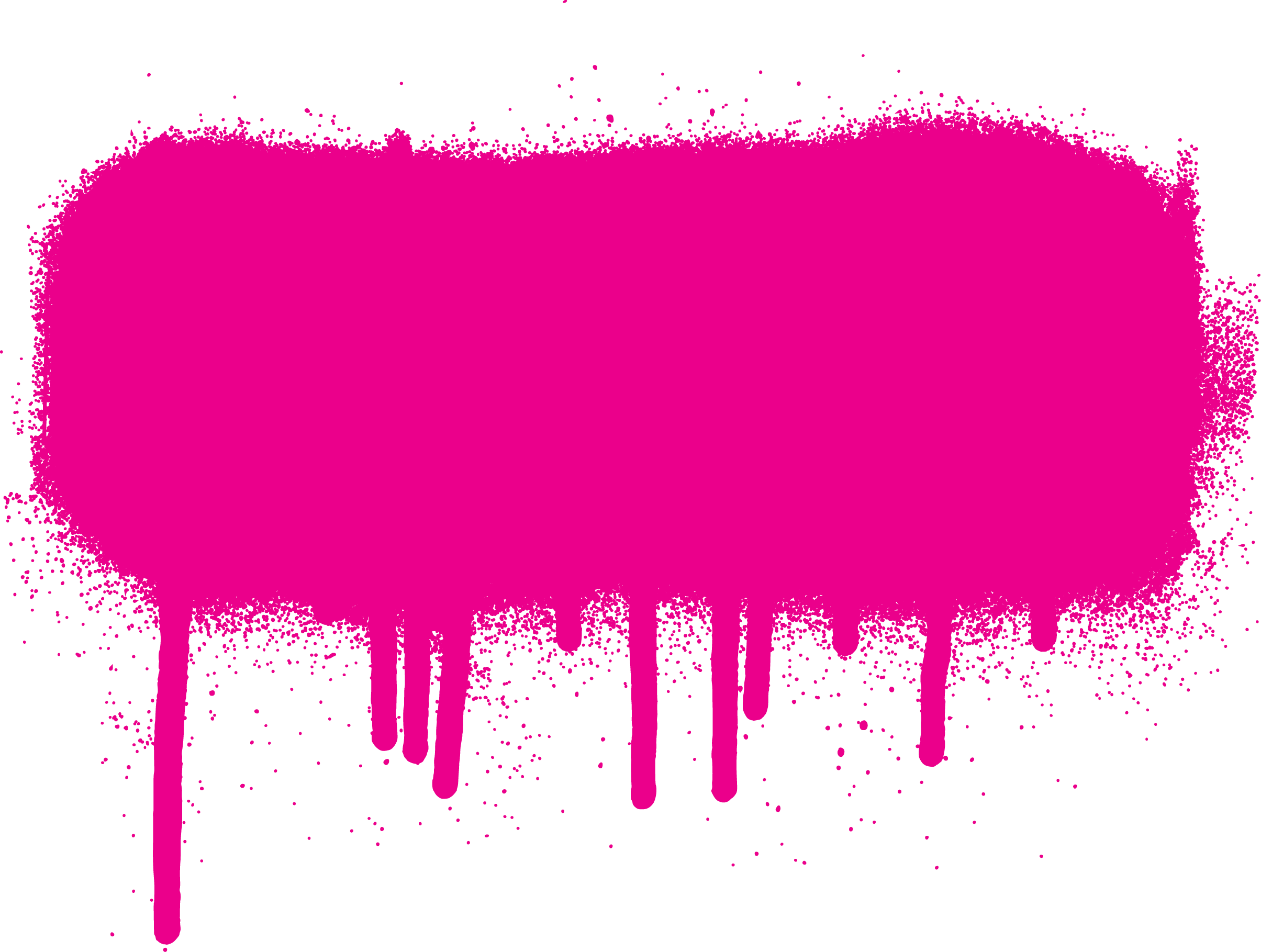 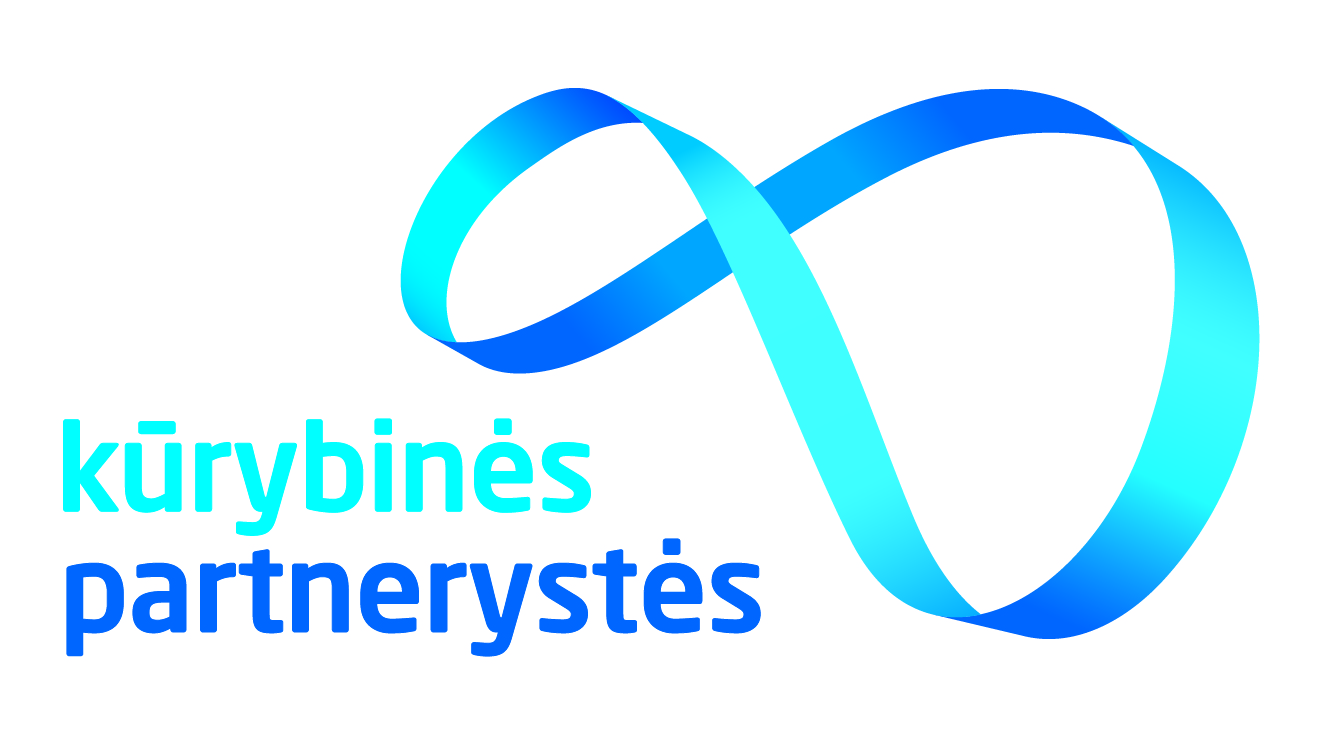 Darbų įkarštis Kapčiamiesčio mokykloje
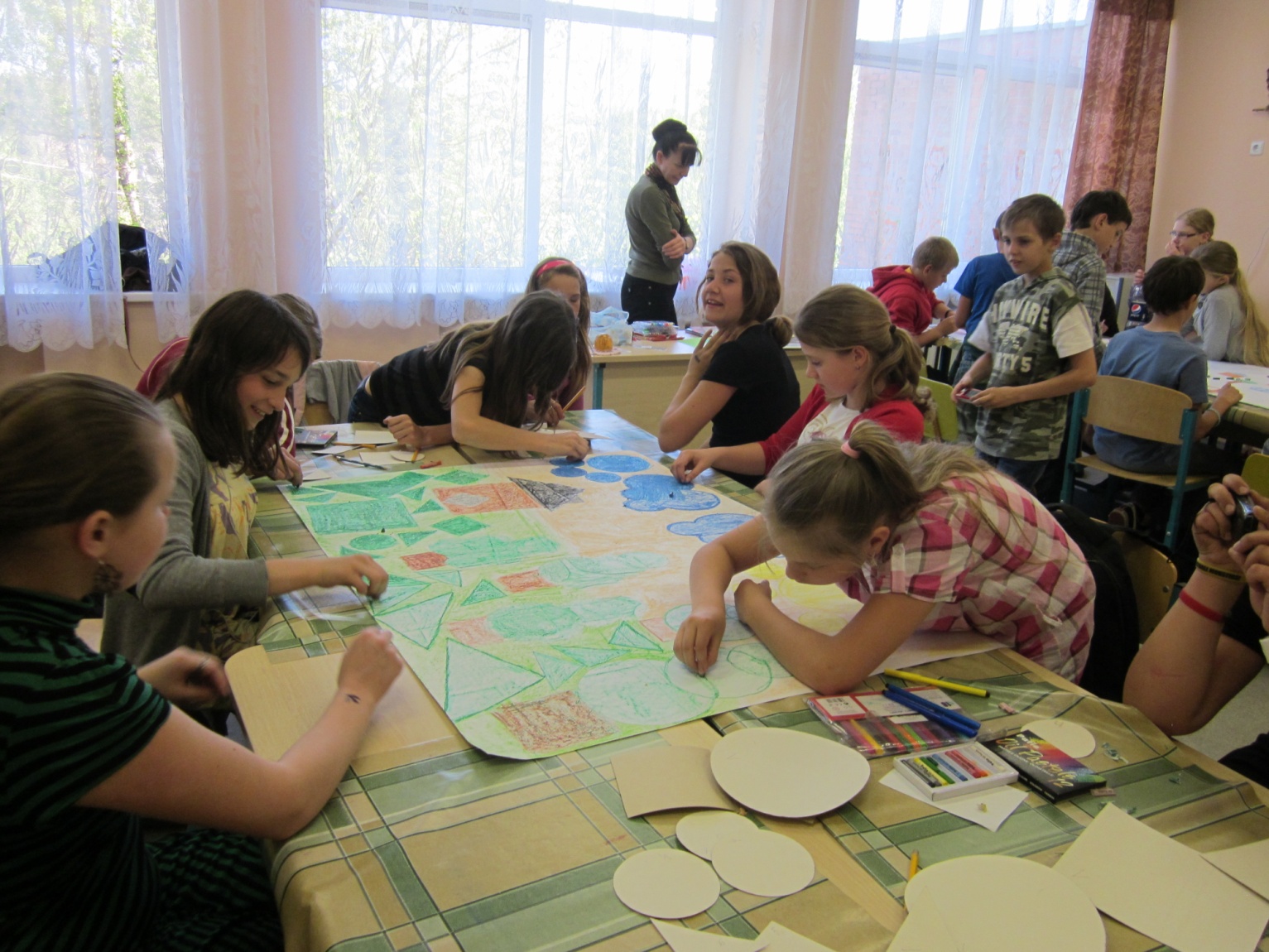 8
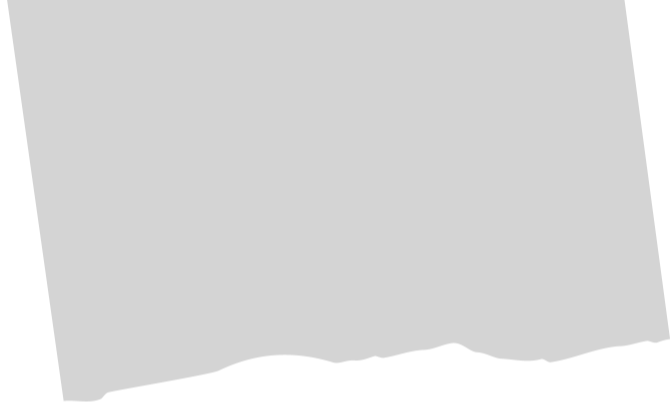 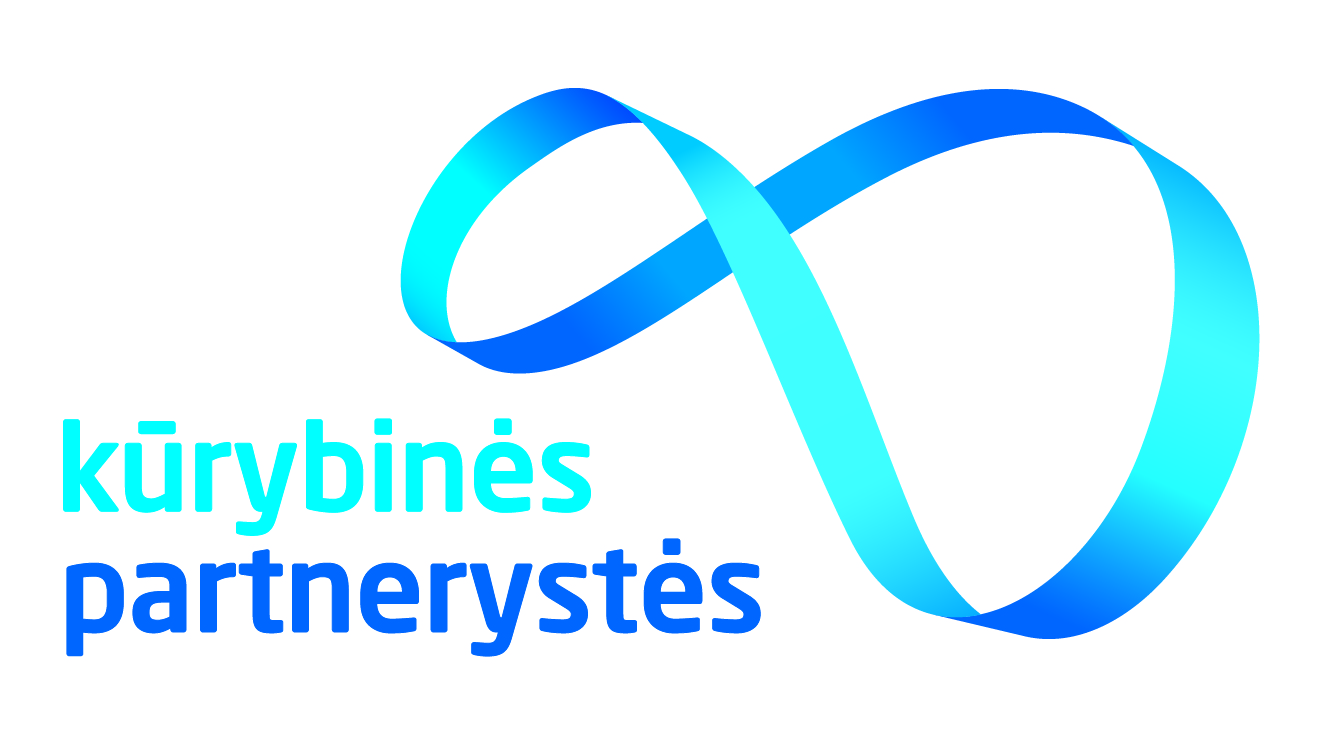 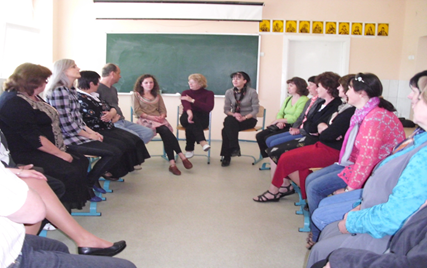 Kas iš to?       (Kapčiamiesčio E. Pliaterytės mokykla)
Išlavėjusi vaikų vaizduotė ir prasiplėtęs jų erdvinis mąstymas;	
Mokiniai išmoko bendradarbiaudami kurti ir įgyvendinti idėjas; išklausyti kitų nuomonę; dirbti kaip komanda ne tik mažose grupėse savo klasėje, bet ir su draugais iš kitos klasės; jie tapo atviresni, laisviau reiškiantys mintis; pasikeitė jų bendravimas. 
Mokytojai  turėjo galimybę pažvelgti į savo dėstomus dalykus kitu kampu, atrado naujas technikas.

 Mokykla papuošta  mokinių sukurtu tapybos darbu.
9
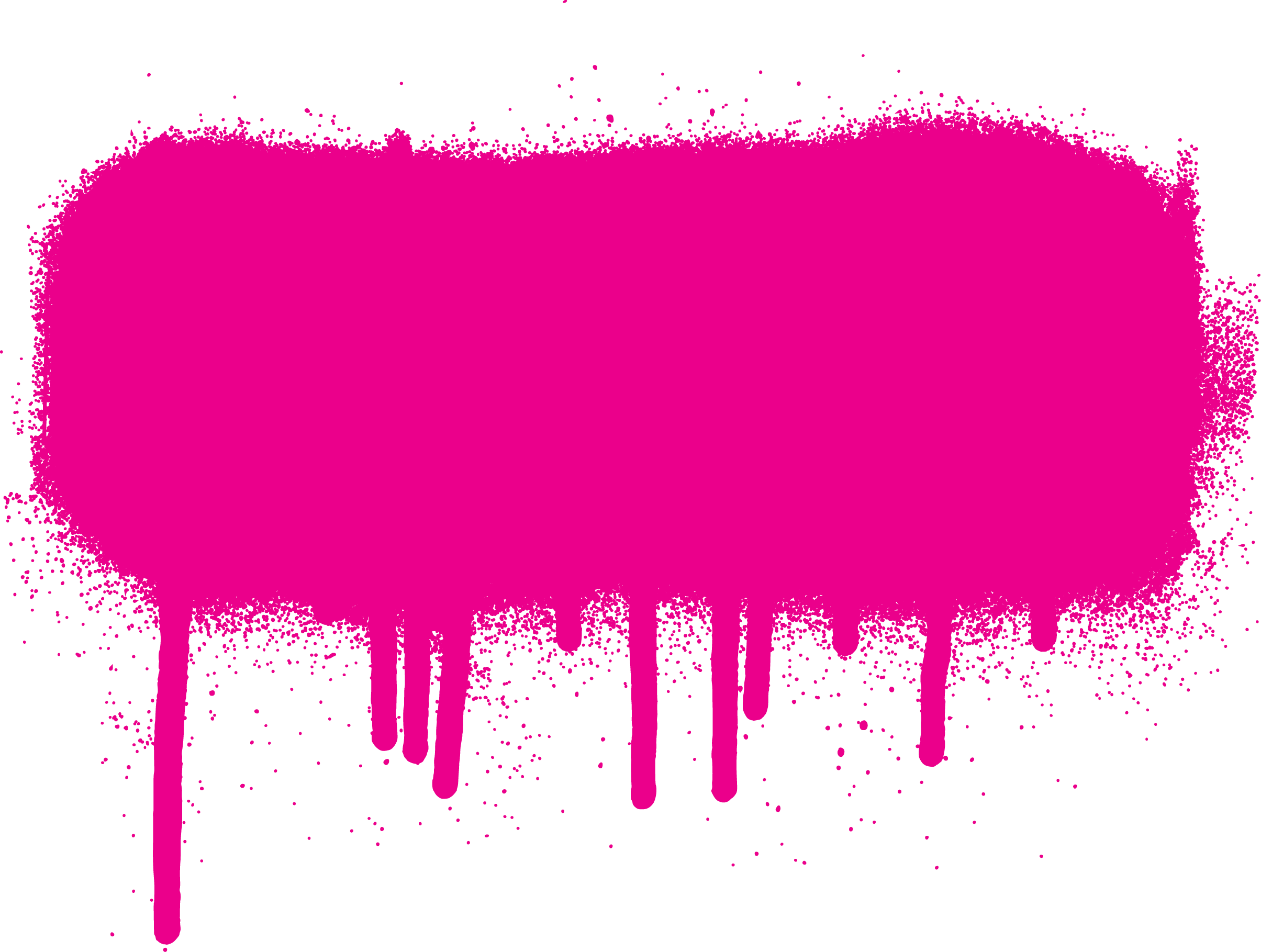 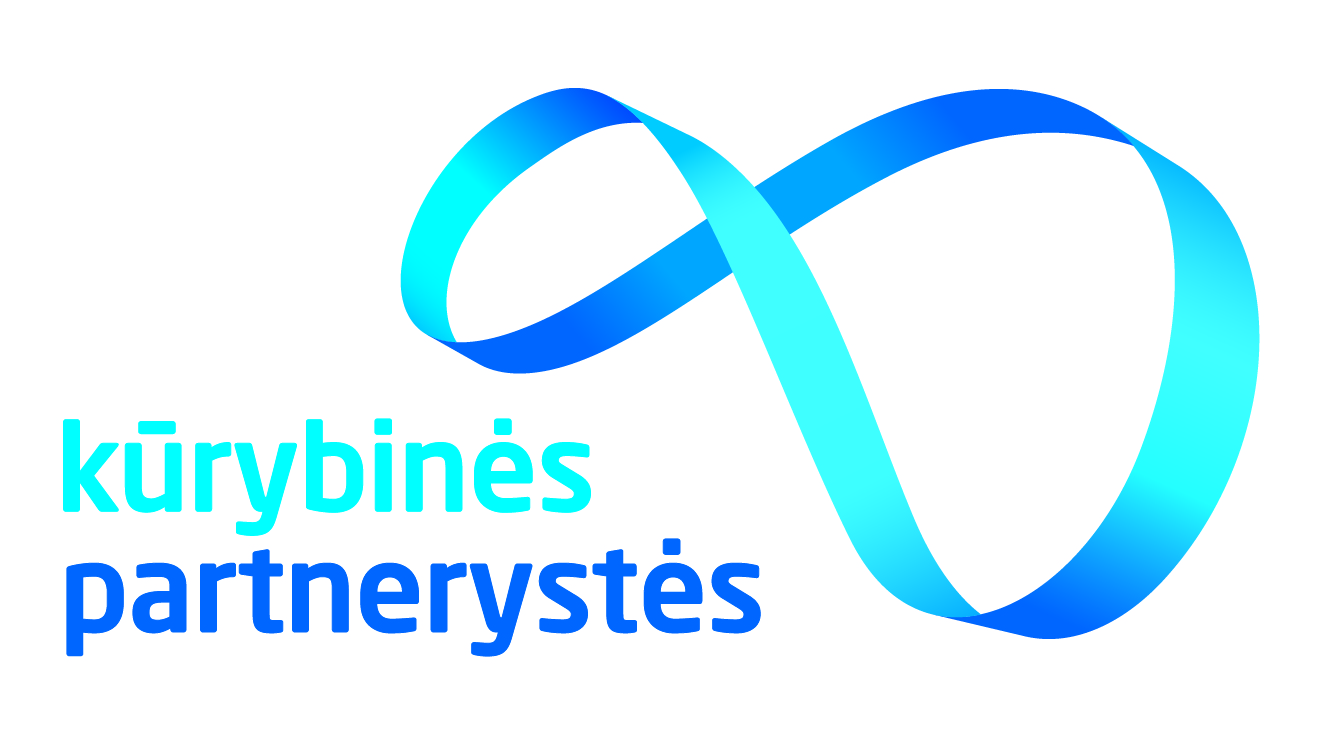 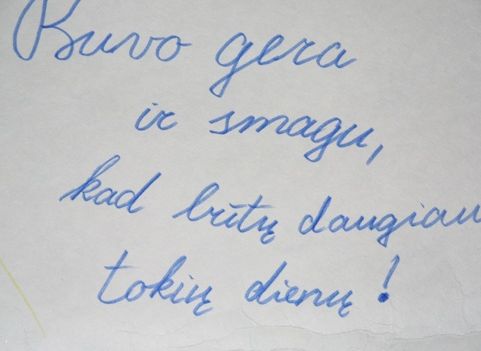 10
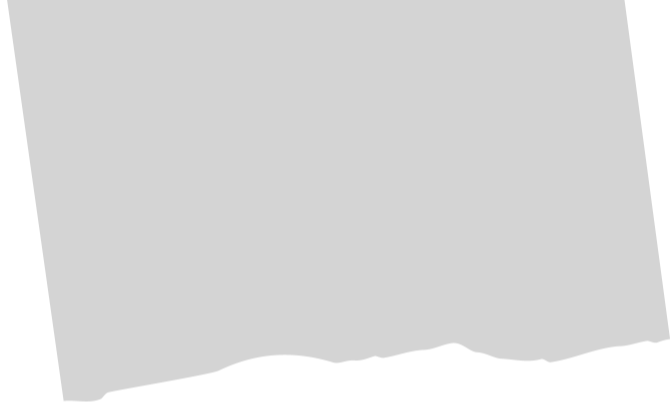 Mokslininkų brolijos apdovanojimai Alytaus Putinų gimnazijoje
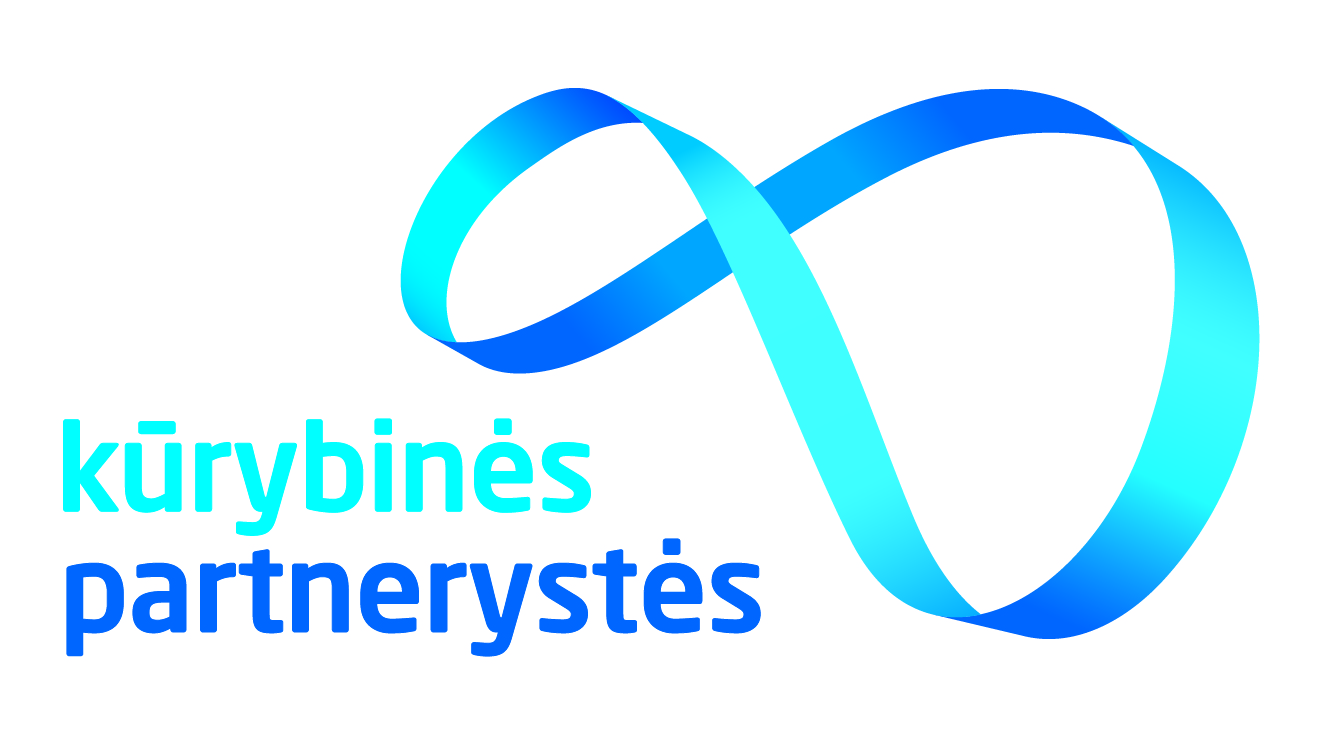 11
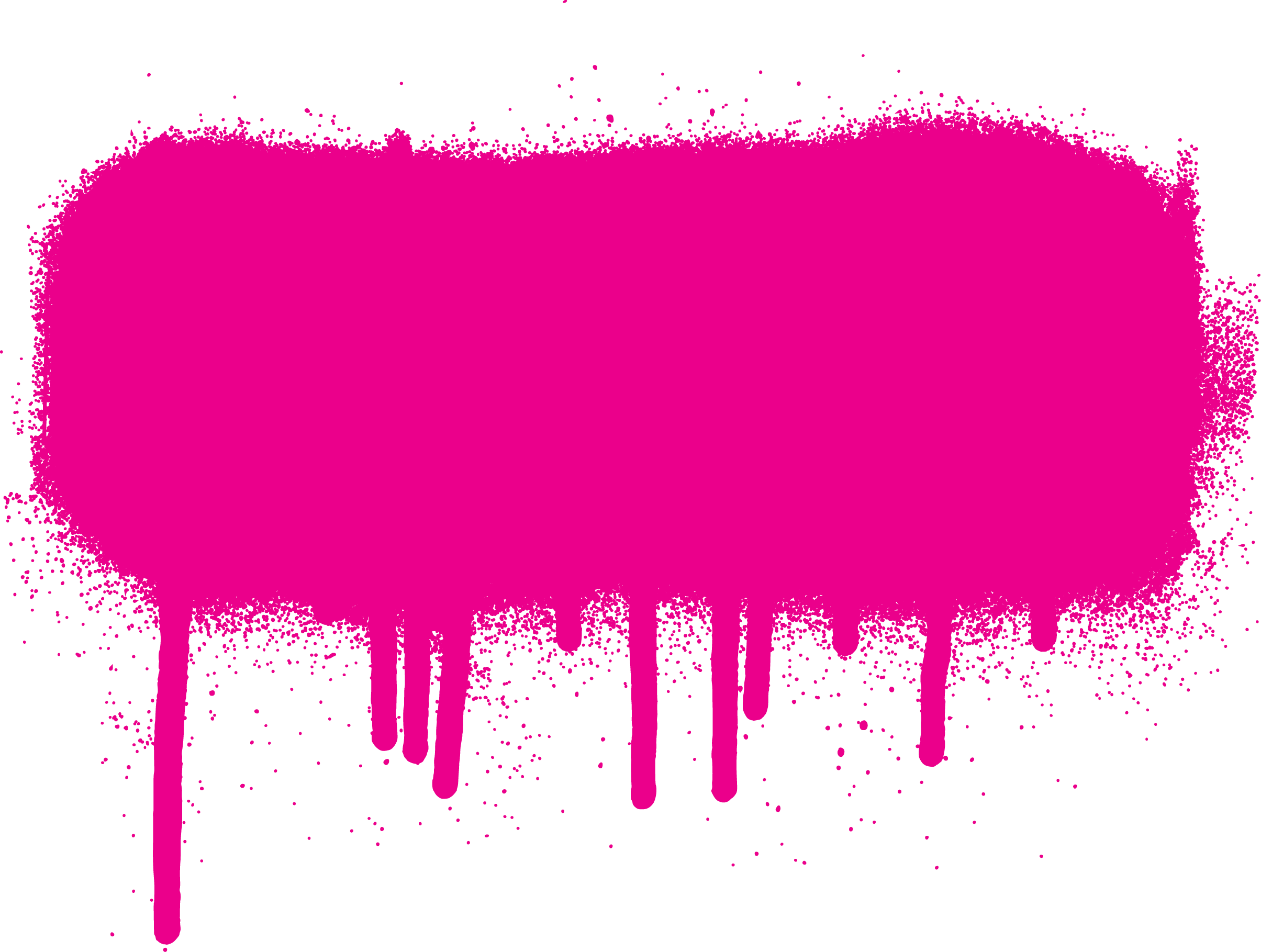 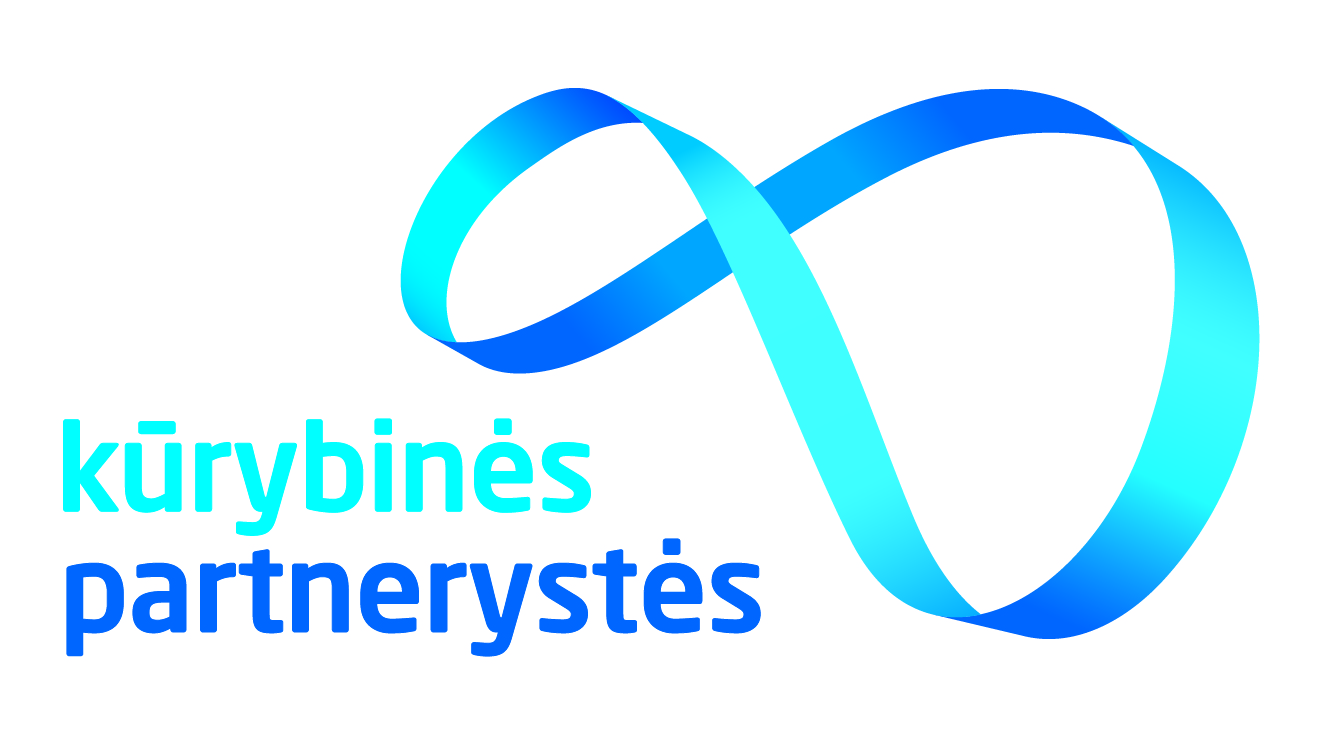 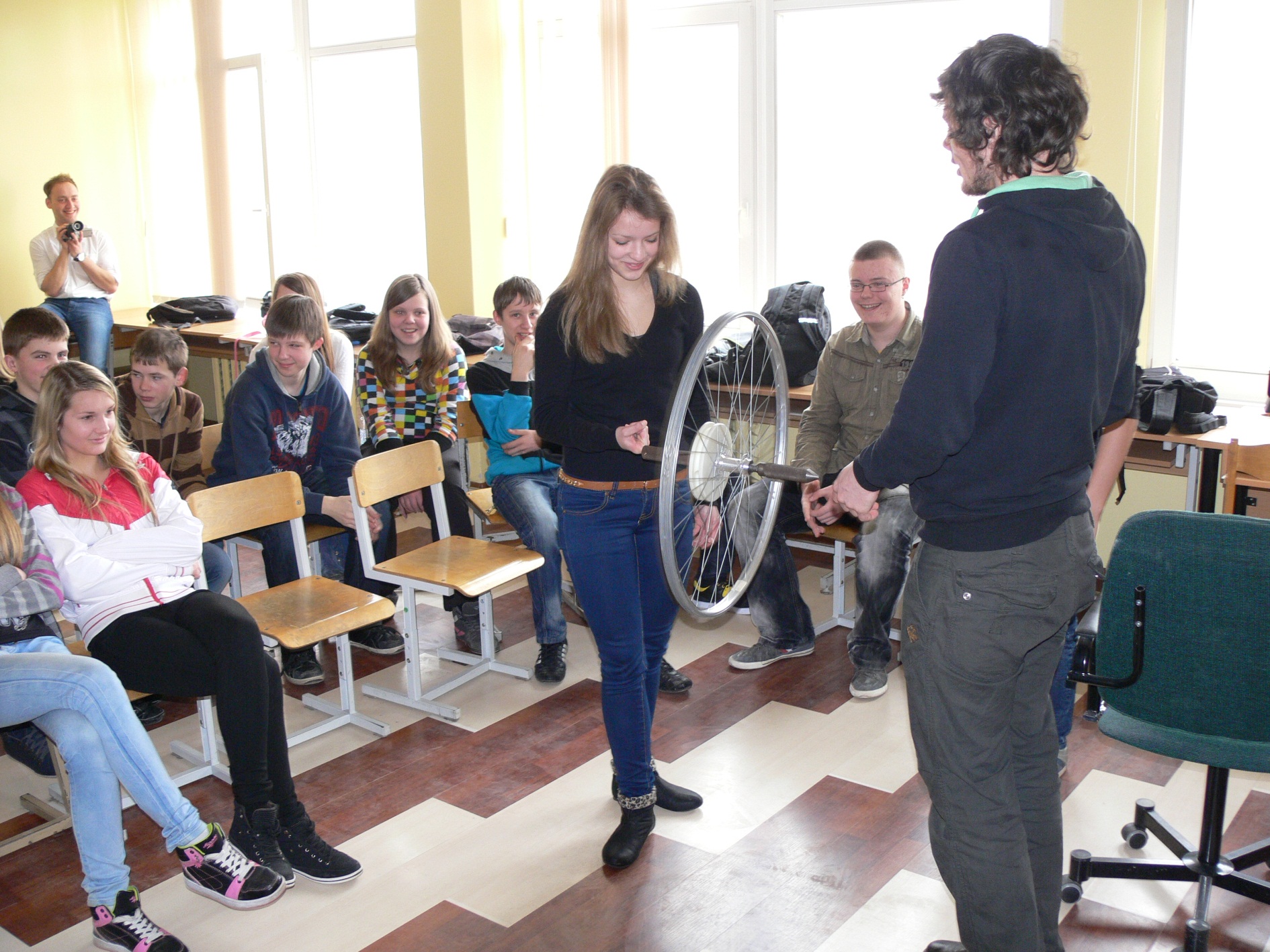 Putinų gimnazijoje - fizikos eksperimentai
12
“Talpinome balionus į kibirą, jų ten tilpo labai daug.”
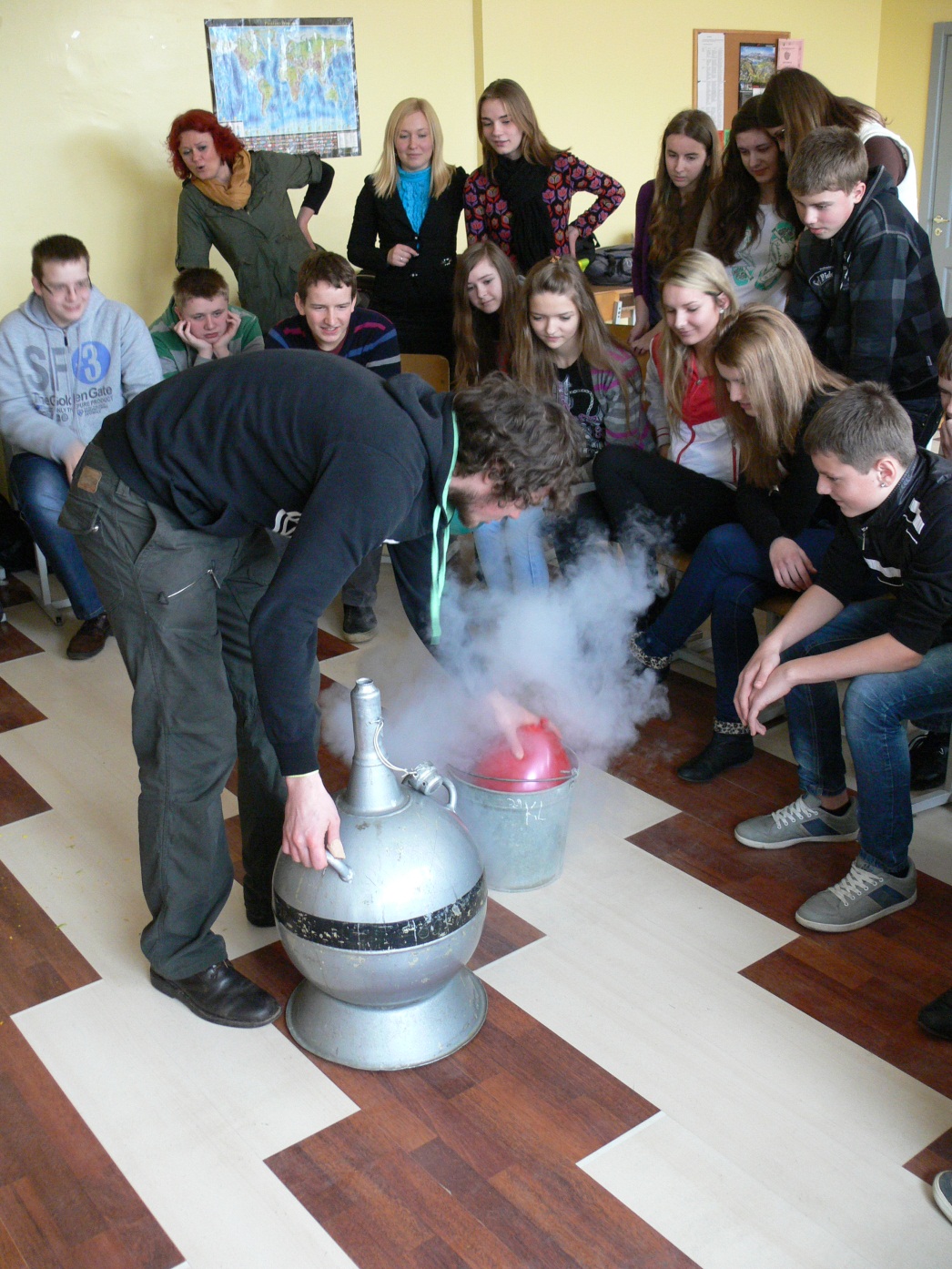 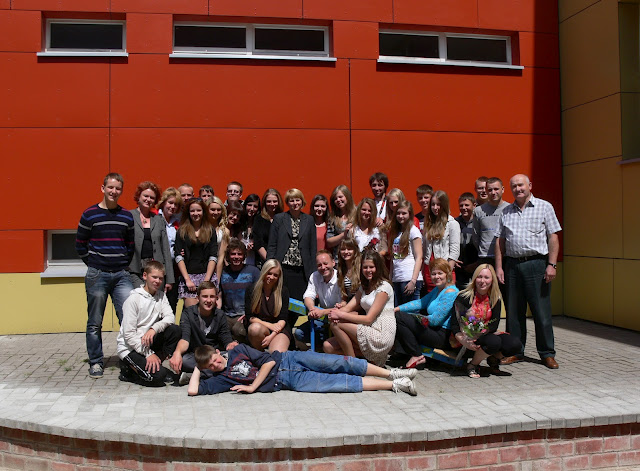 Visa Putinų gimnazijos
 KP komanda
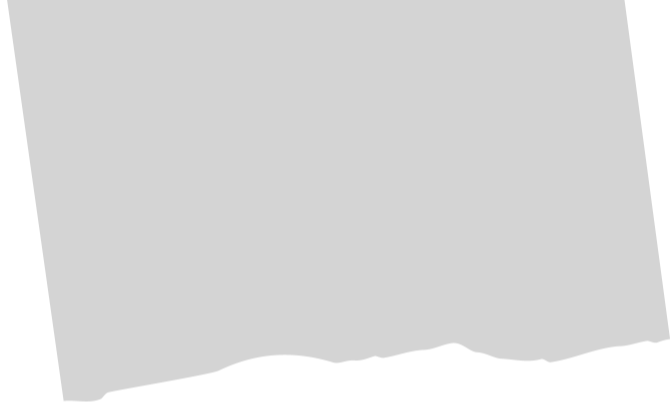 Kas iš to? (Alytaus Putinų gimnazija
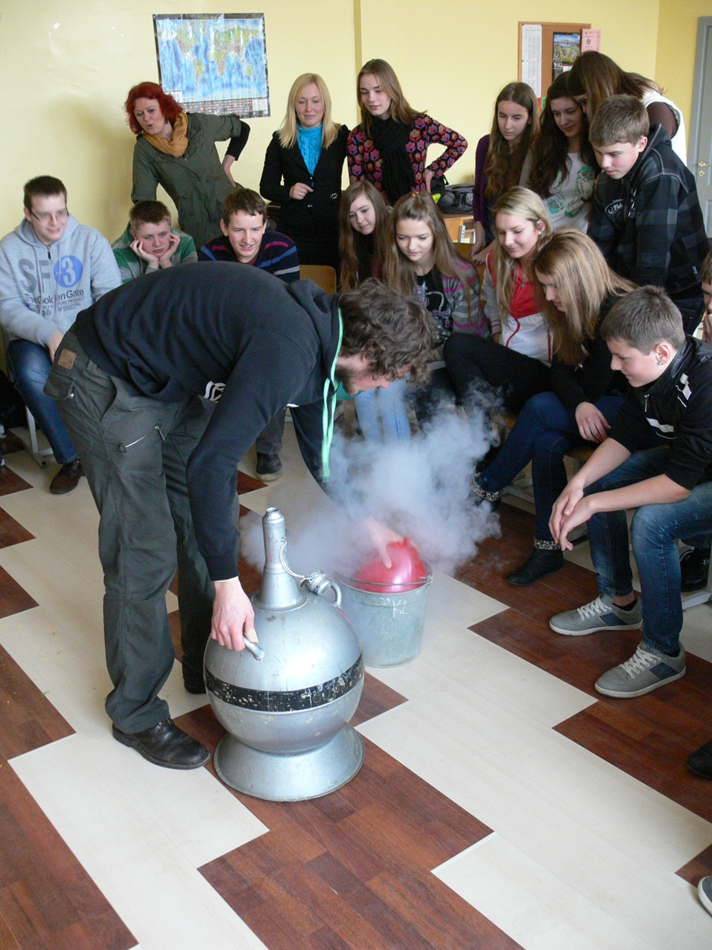 Pagerėjo fizikos žinios ir pažymiai, uždavus komandinio darbo įgūdžių reikalaujančias užduotis vaikai nebebando atlikti jų individualiai, o pasiskirsto darbais.Projekto pradžioje beveik visi mokiniai teigė, kad jiems nuobodu mokytis fizikos. Projekto pabaigoje bent pusę mokinių užsiminė apie pagerėjusias fizikos žinias ir pažymius.  Mokiniai ėmė viską daryti kartu, išmoko pasiskirstyti darbais pagal savo gabumus ir įgūdžius.
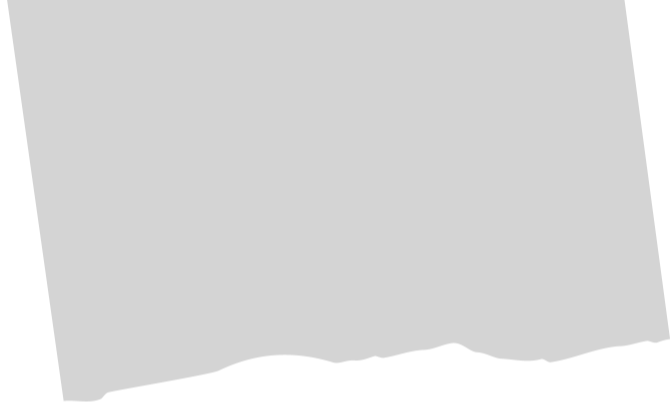 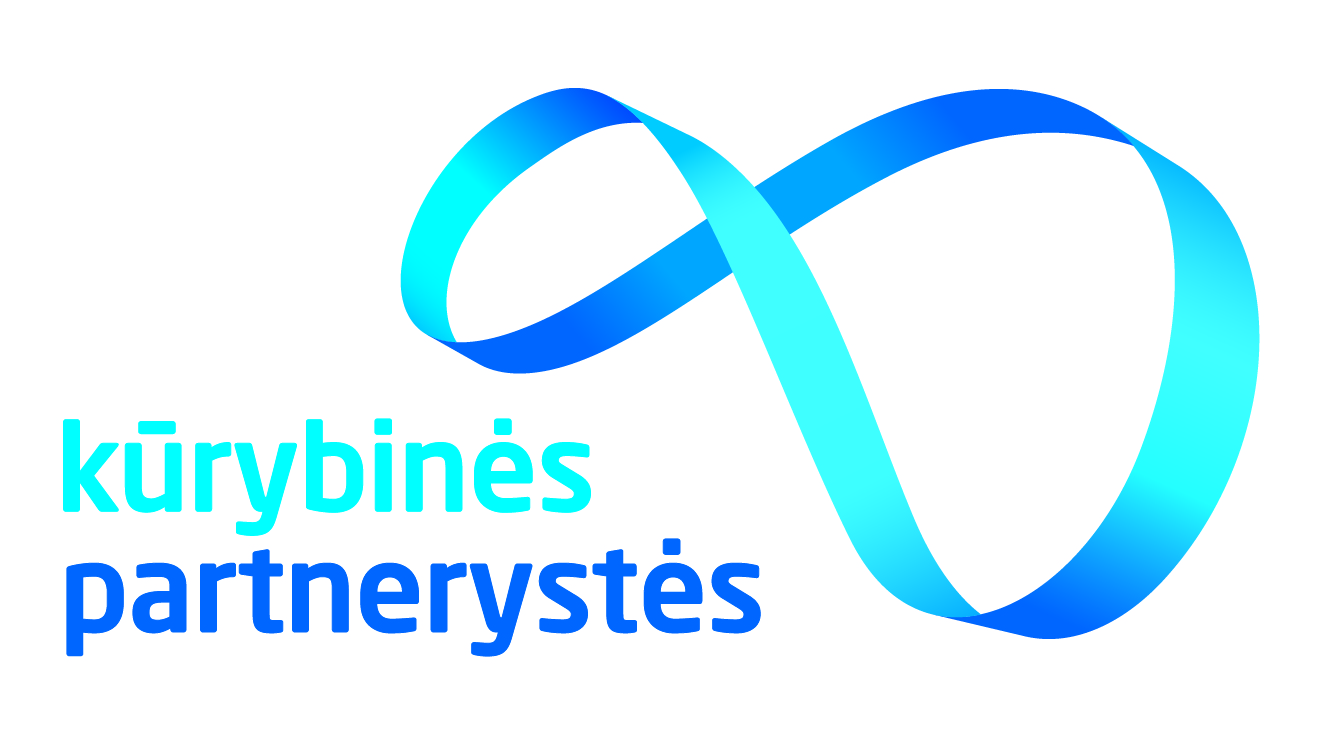 Kučiūnų pagrindinė: „Erdvė ir santykiai: kuriu ir mokausi grupėje“
16
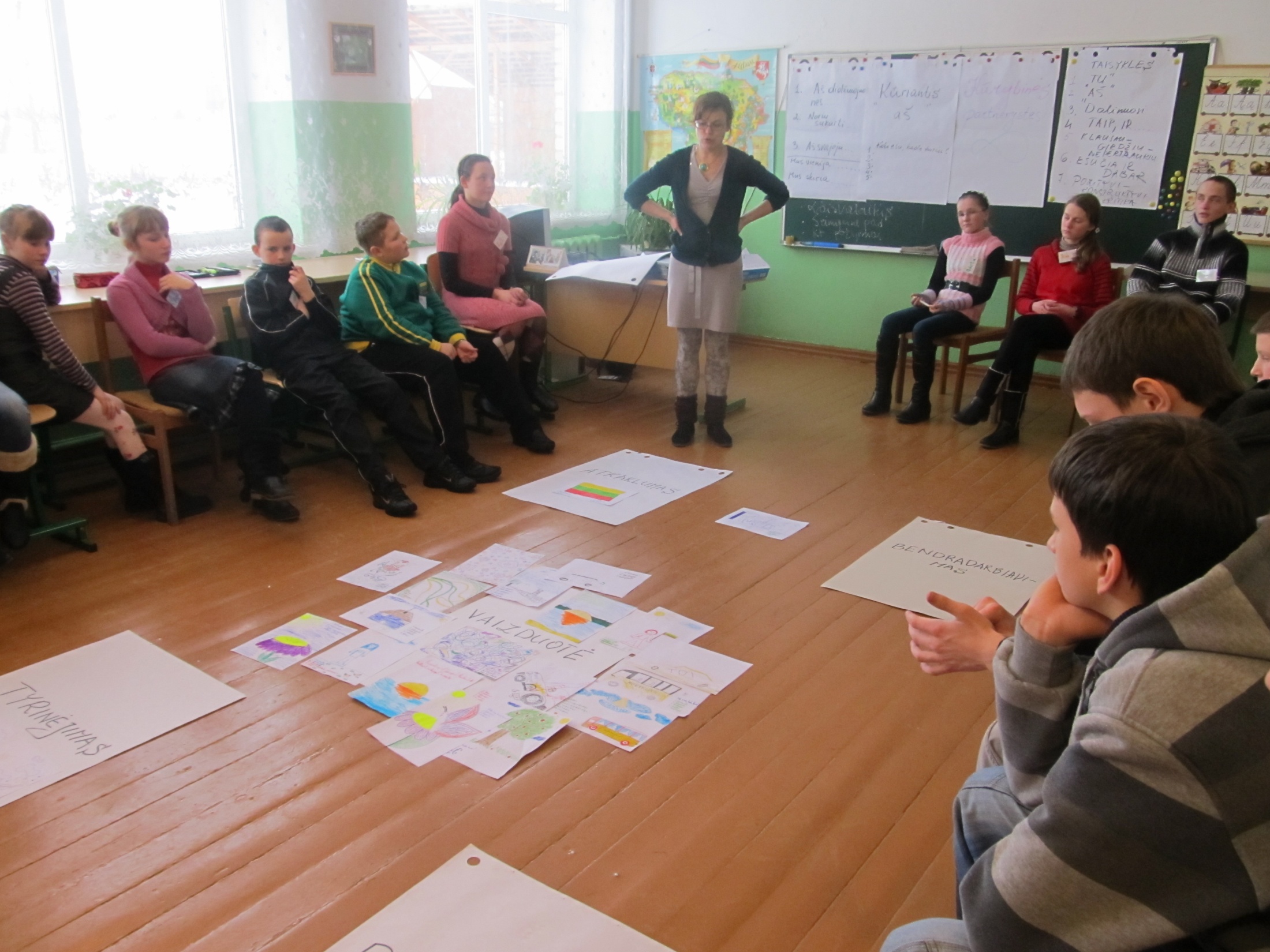 “Kadangi tapome tyrinėjančia mokykla, jau pirmojo susitikimo su kūrybos agente Daiva  tikslas buvo  sužinoti, kokie mes esame ir ko tikimės iš ,,Kūrybinių partnerysčių“ projekto. Vyksta rimtas tyrimas...”
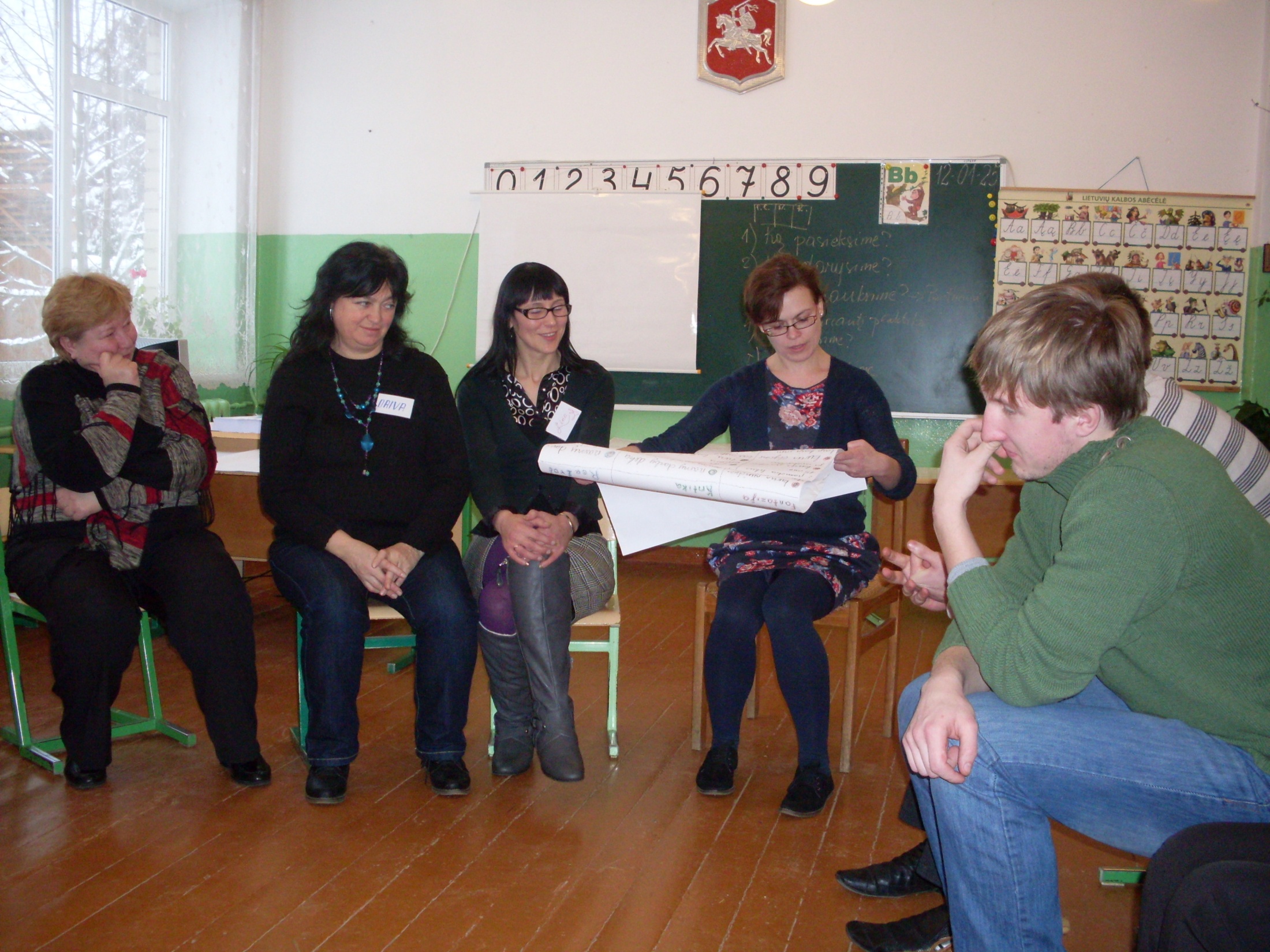 Mokytojai grupėse aptaria, kaip supranta bendradarbiavimą, discipliną, atkaklumą, tyrinėjimą.
Piešiame  Jausmų vandenyną su 7 salomis: Džiaugsmo, Laimės, Baimės, Pasitikėjimo, Liūdesio, Saugumo, Draugystės. Pagaminti laiveliai tuojau plauks į pasirinktą salą...
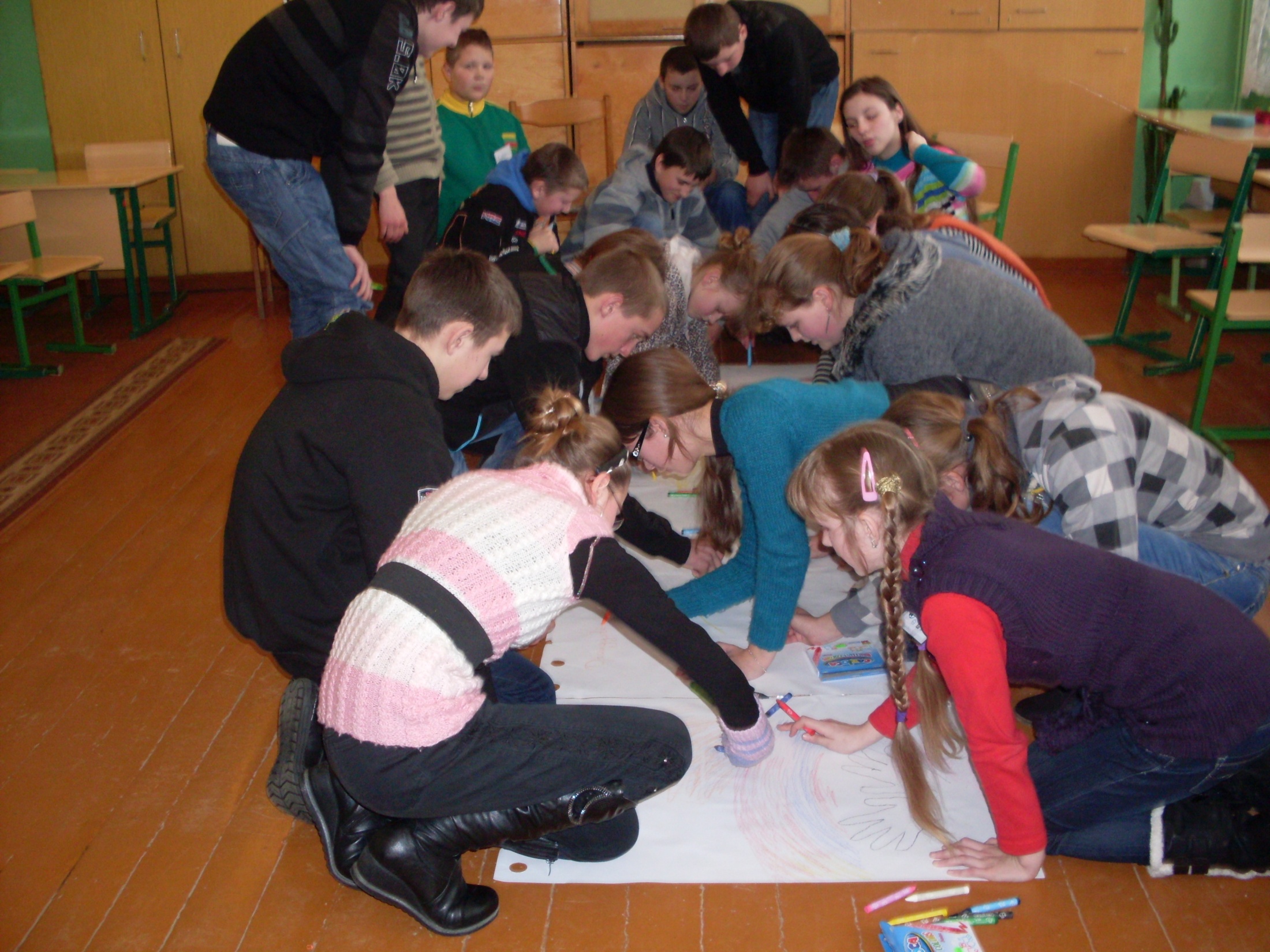 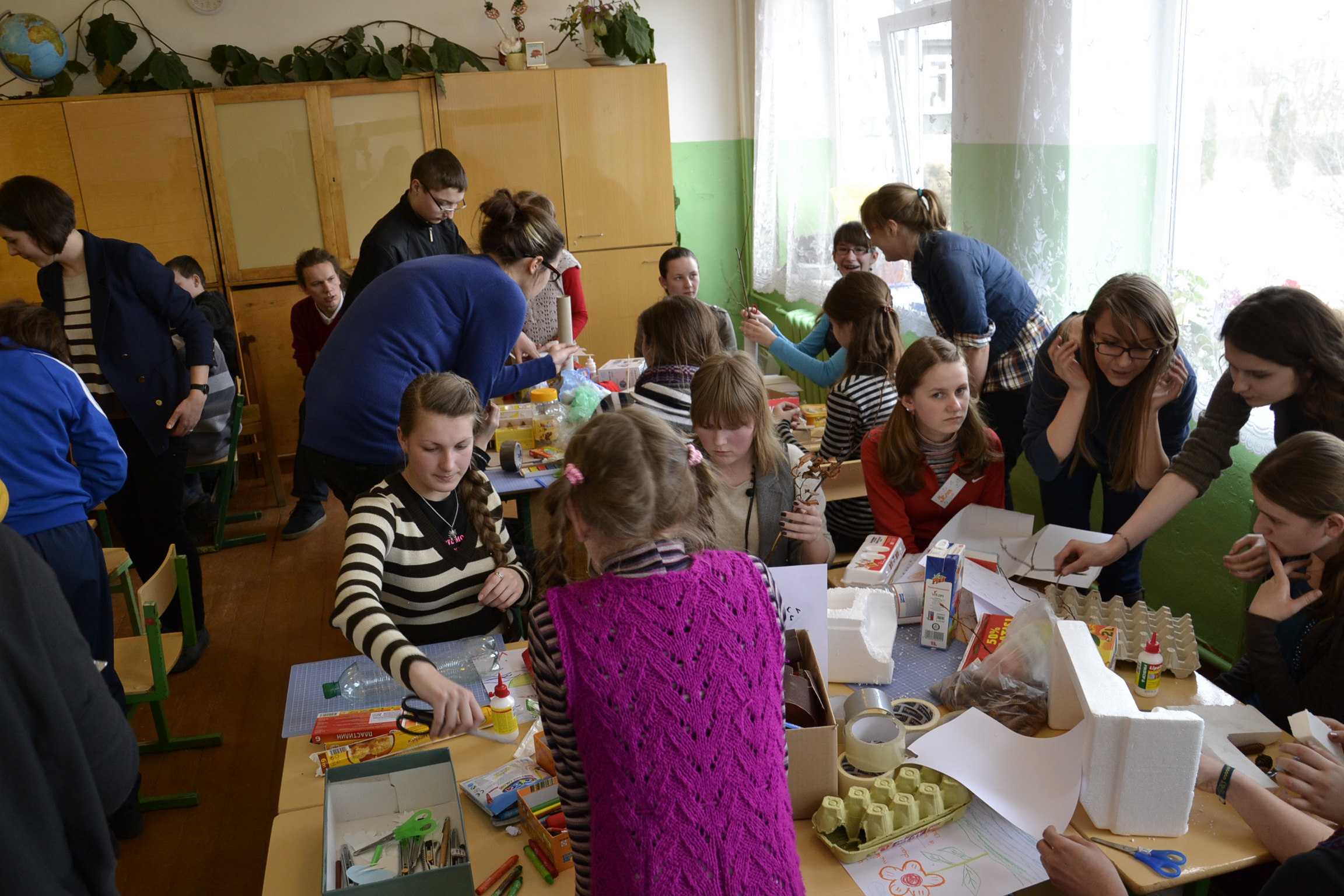 Kūrybinės dirbtuvėlės ,,Vieta, kur gera mokytis“. Iš buitinių atliekų maketuojame naują patrauklią mokymosi erdvę.
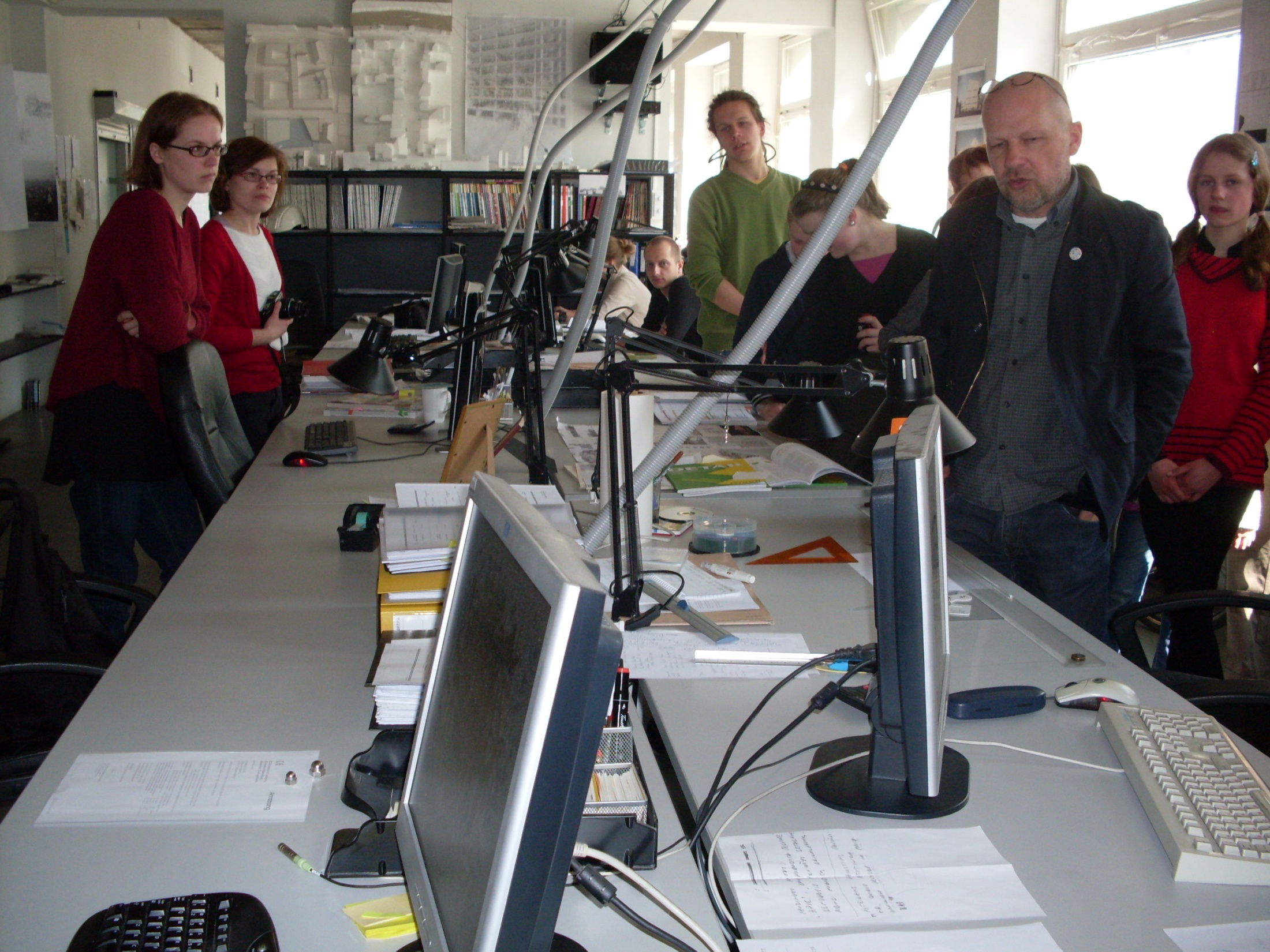 “Architekto Rolando Paleko studijoje Vilniuje. Tai viena iš įsimintiniausių projekto dienų. Buvome draugiškai sutikti, pavaišinti bandelėmis ir arbata, išmokome maketuoti, kūrybingai apskaičiuoti mastelį. Ačiū architektui ir jo komandai!”
Mus aplankė svečias iš Didžiosios Britanijos Paul Collard. Tądien būsimoje lauko klasėje pušynėlyje kūrybingai buvo atliekami žemės ūkio darbai: purenama žemė, sėjama žolė, atliekamos volavimo bei laistymo  procedūros.
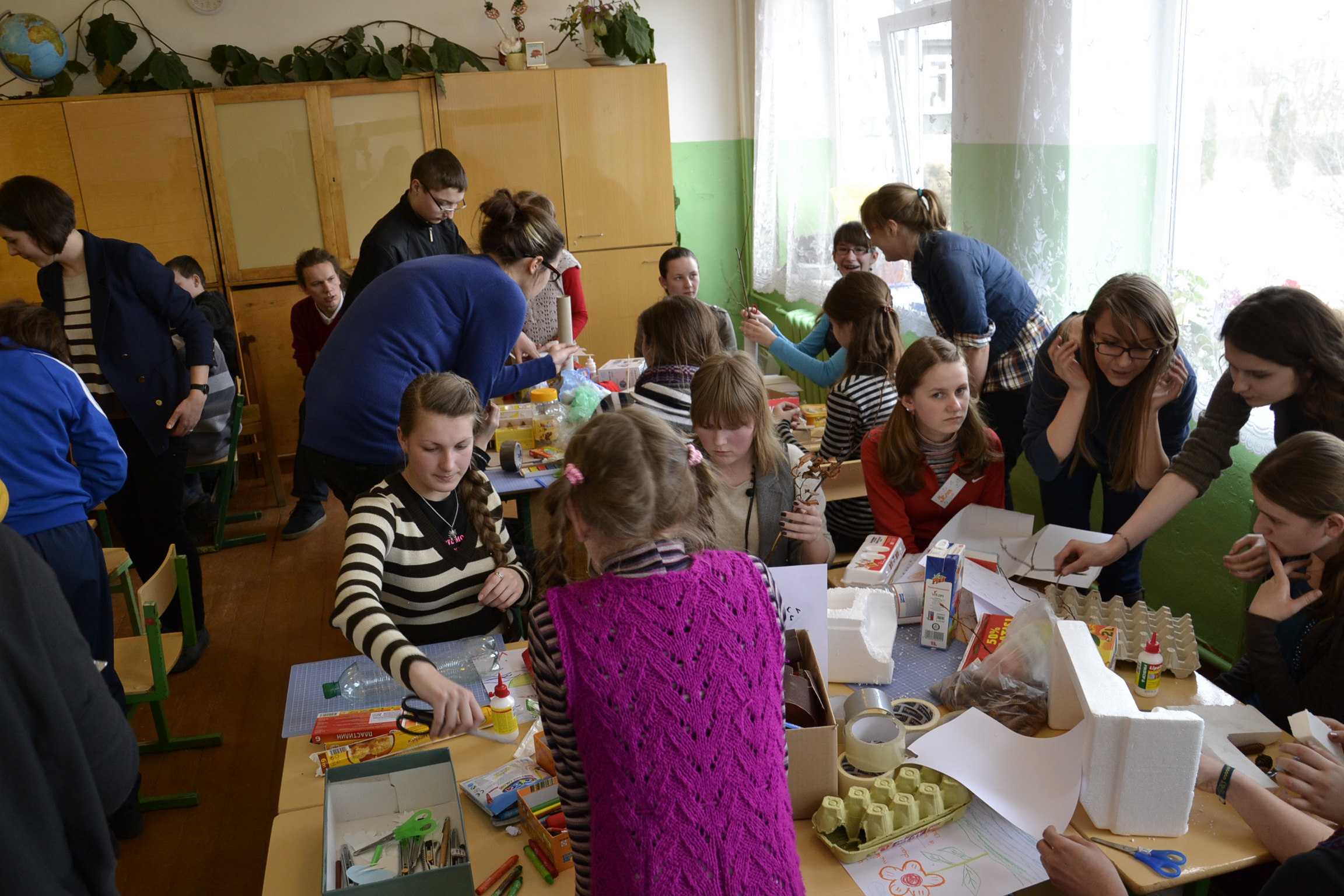 Kas iš to? (Kučiūnų mokyklos bendruomenės akimis)
„Naujos, netikėtos veiklos ir aplinka paskatino kūrybingą mokymąsi ir tyrinėjimą. 

 Atradimų džiaugsmas, kai nė vienas nelieka nepastebėtas, kiekvienam suteikiama galimybė kalbėti, kurti, veikti.

Į ugdymo procesą įtraukti mokinių tėvai. 

Ir nors ne pagrindinis , bet labai svarbus dalykas – atrasta nauja mokymosi ir bendravimo erdvė -  šalia mokyklos esančiame pušynėlyje įsikūrusi lauko klasė su pačių mokinių  gamintais baldais-  tarnauja bendruomenės būrimui ir stiprinimui.“
Bendravimo ir bendradarbiavimo dėka Kučiūnų mokykloje pagaminta virš 50  mobilių kėdučių








“Per pusmetį pasiekėme projekto tikslą, supratome, jog ,, visi kartu kūrybingai bendradarbiaudami stengiamės padėti vieni kitiems atrasti geriausius būdus dirbti kartu. Tam reikia išmokti kalbėti ir girdėti.“
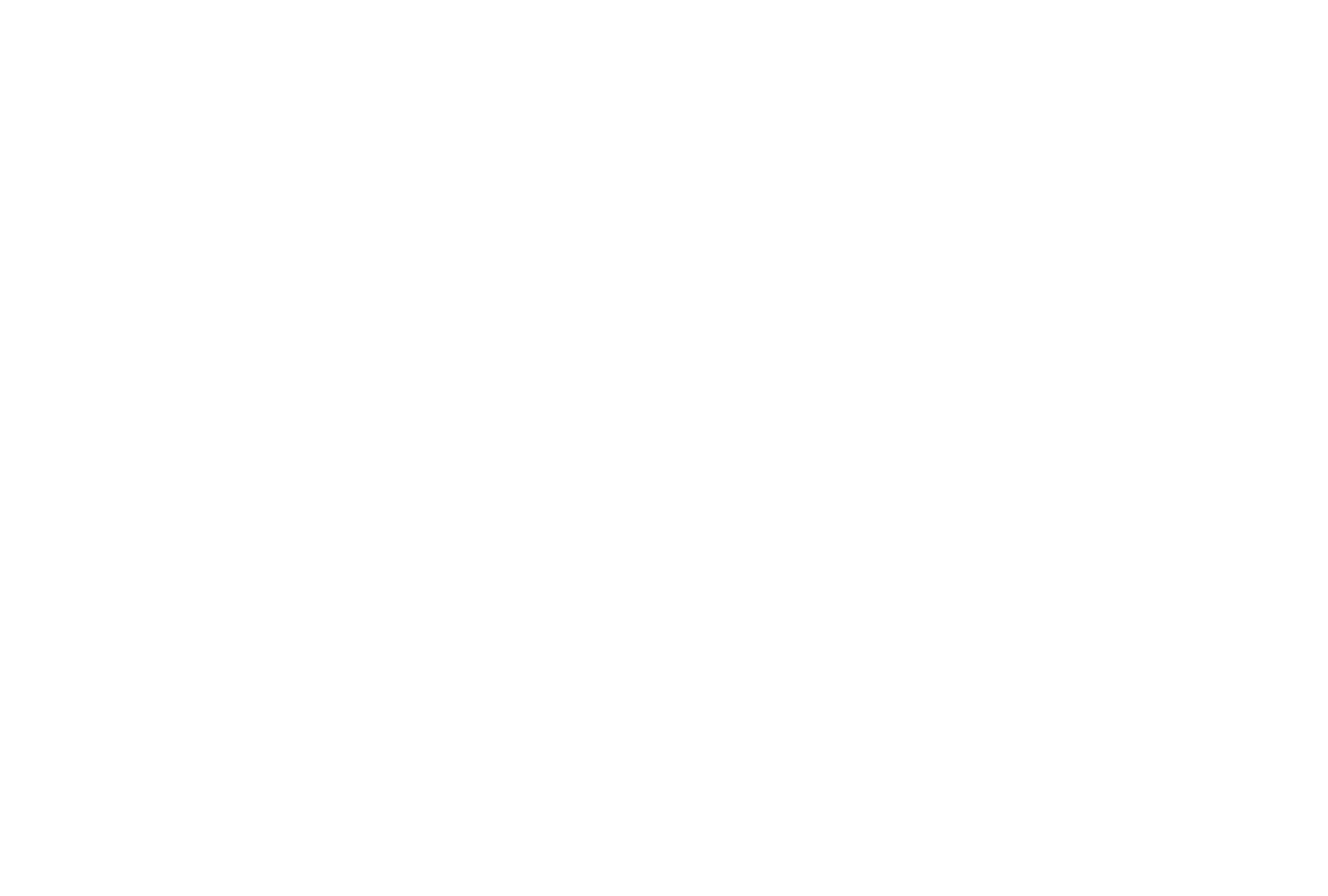 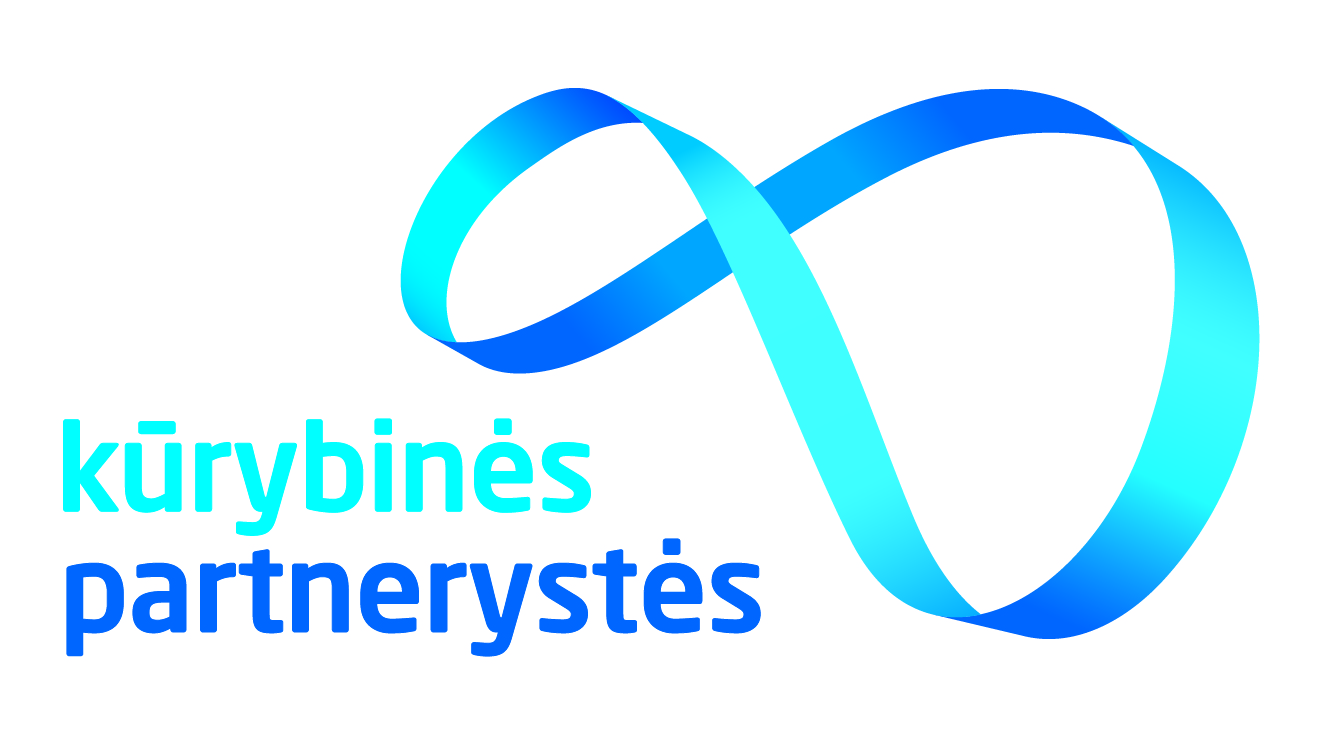 Kas gali dalyvauti „Kūrybinėse partnerystėse“?
„Kūrybinių partnerysčių“ programoje gali dalyvauti visos bendrojo ugdymo mokyklos. 

Kūrybiško mokymosi projektai yra skirti 1-12 klasių mokiniams.
25
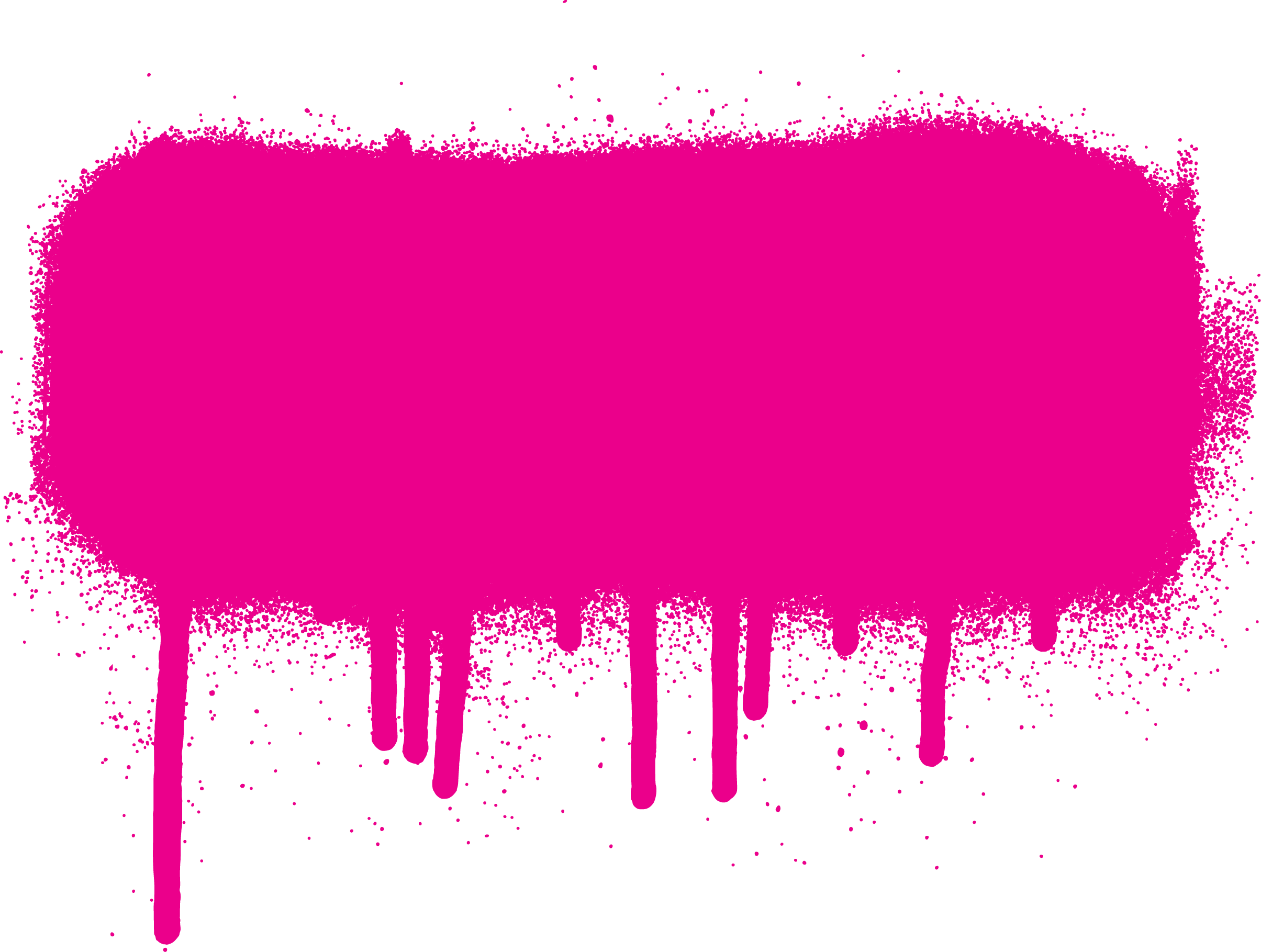 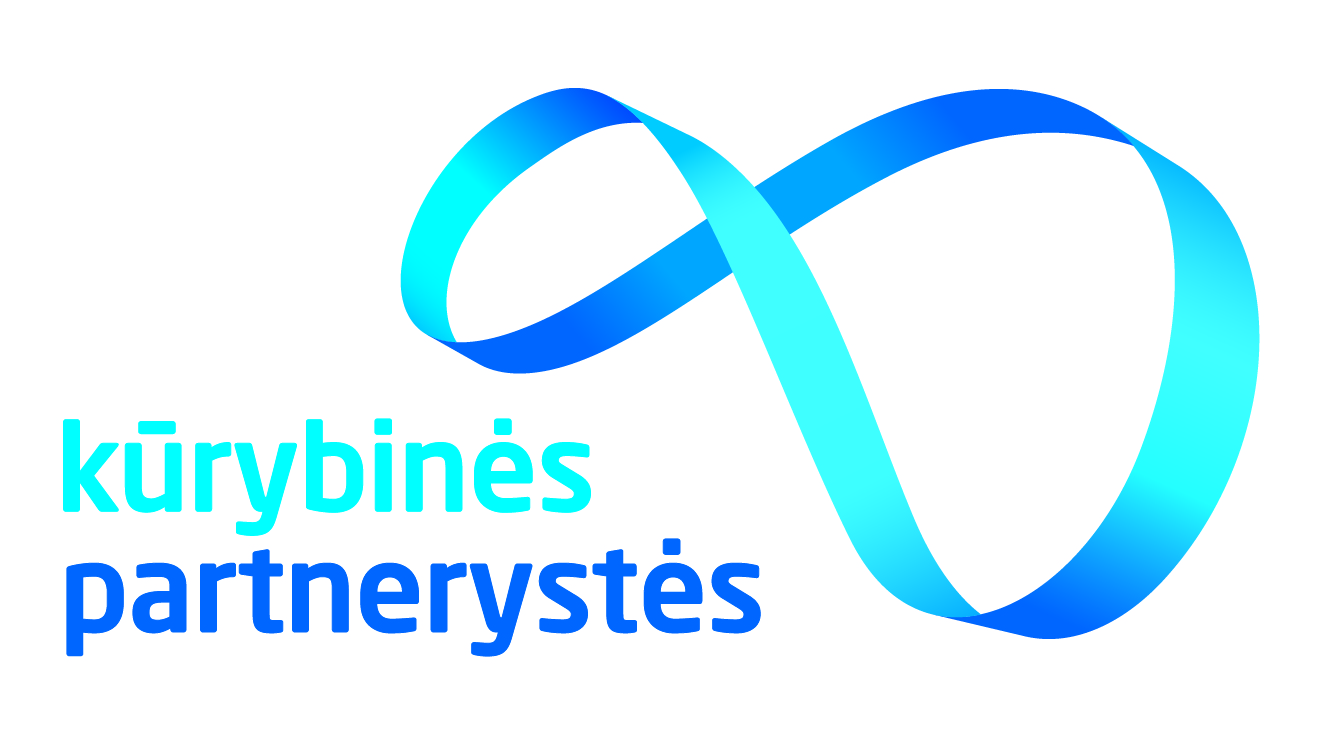 KŪRYBINĖS PARTNERYSTĖS – 
TAI MOKYKLŲ  (MOKINIŲ, MOKYTOJŲ, TĖVŲ) 
IR KŪRĖJŲ BENDRADARBIAVIMAS 
SIEKIANT KŪRYBIŠKO MOKYMOSI.
„Esu įsitikinęs, kad kūrybingumas ugdyme šiandien yra tiek pat svarbus, kiek raštingumas, ir mes turėtume juos abu vienodai aukštai vertinti.”
Seras Ken Robinson
26